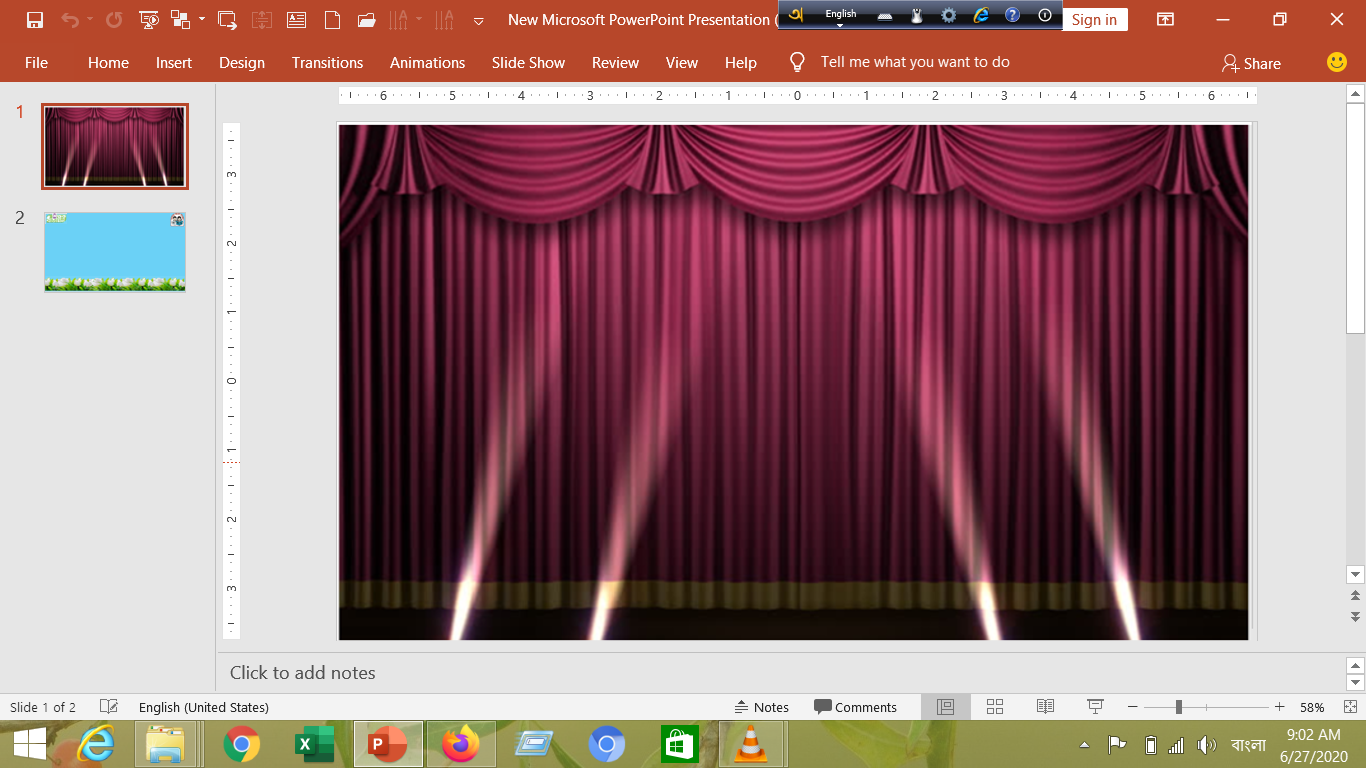 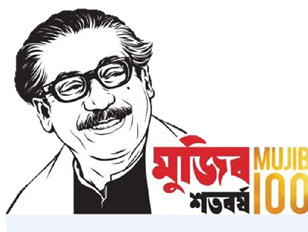 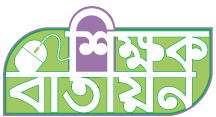 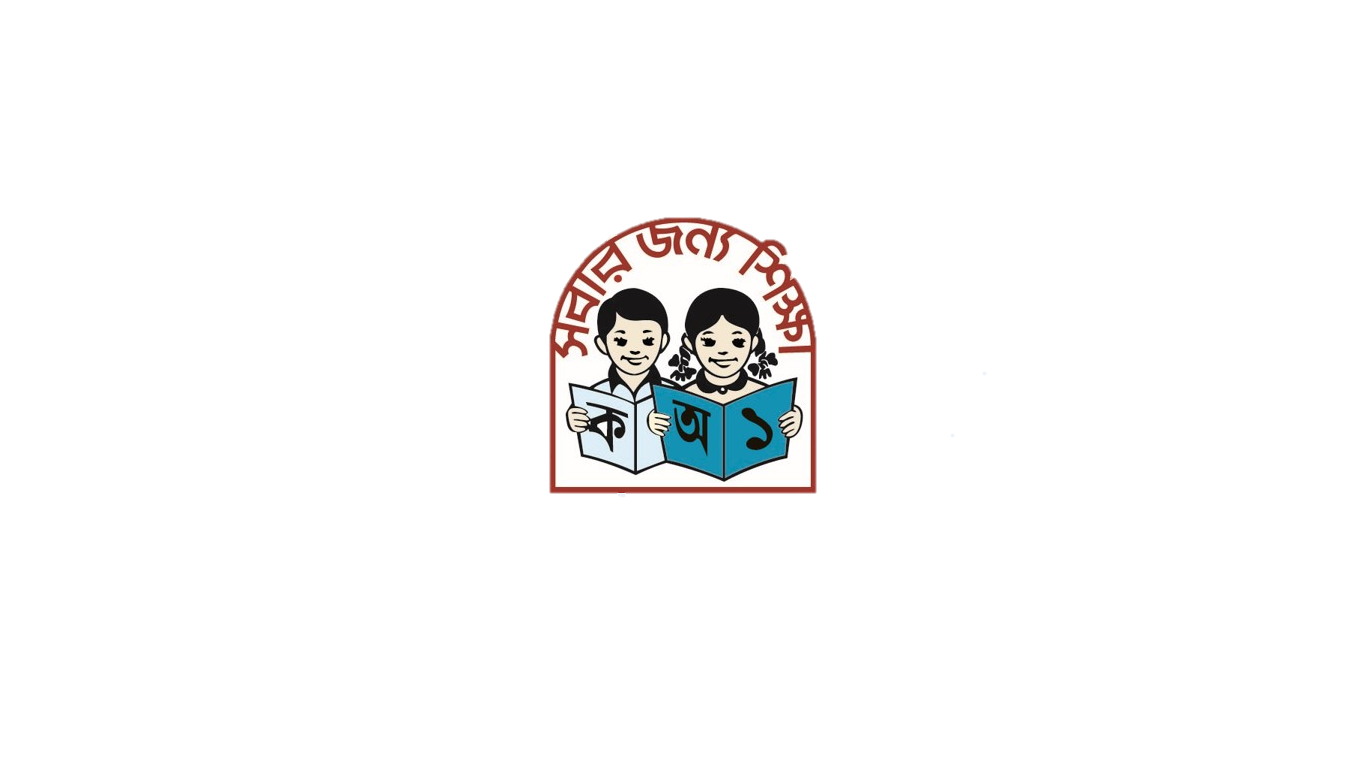 সবাইকে স্বাগতম
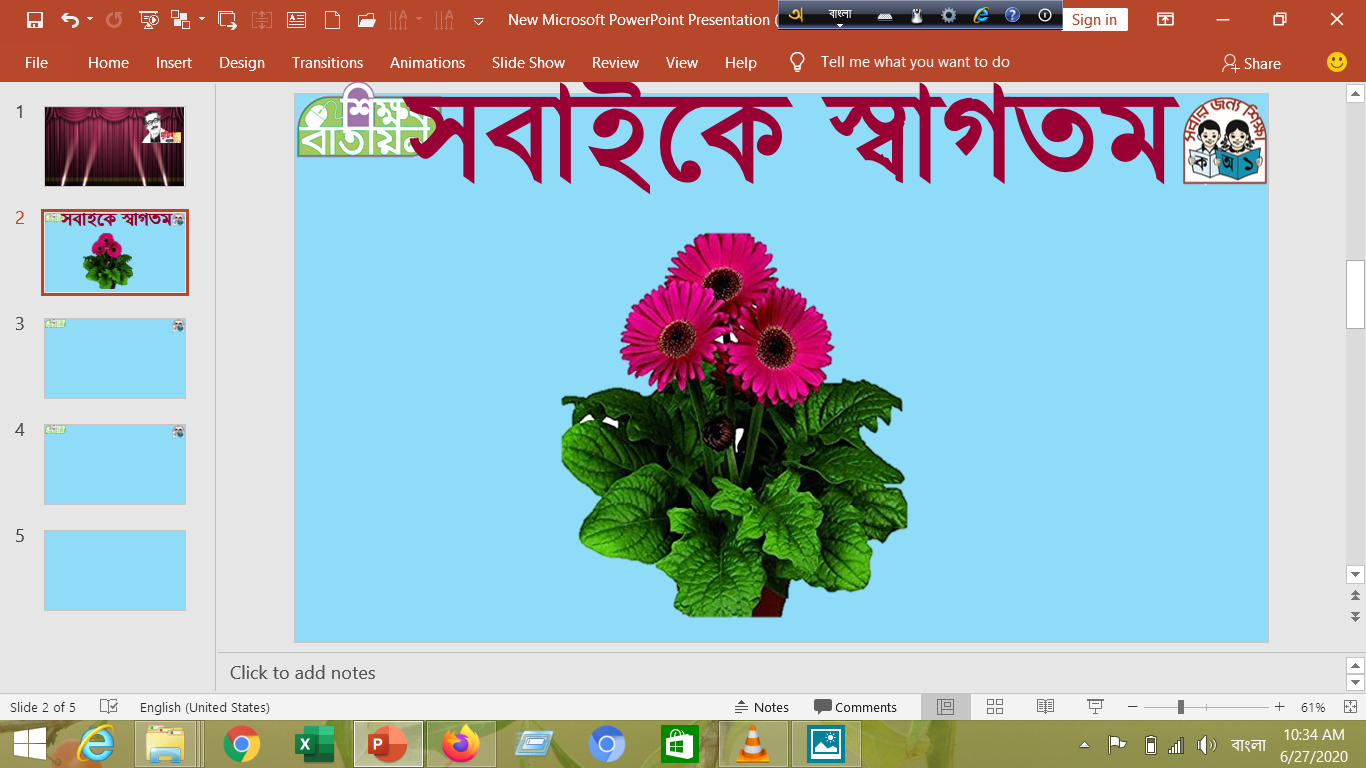 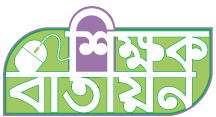 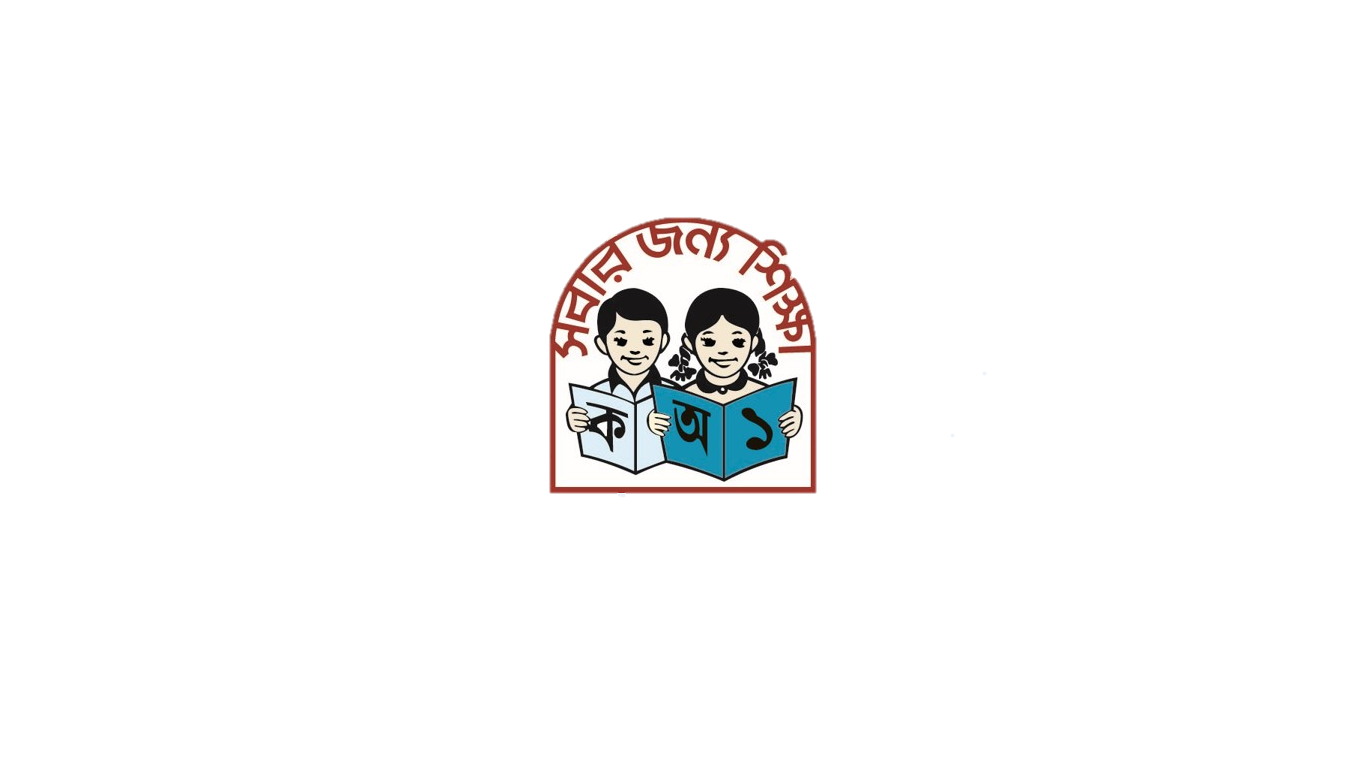 শিক্ষক পরিচিতি
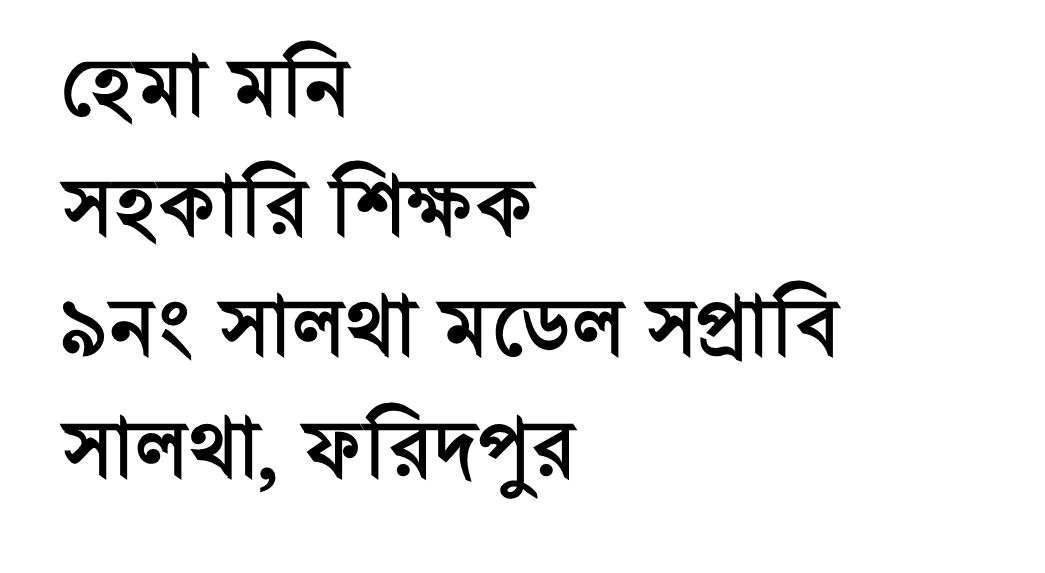 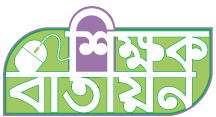 পাঠ পরিচিতি
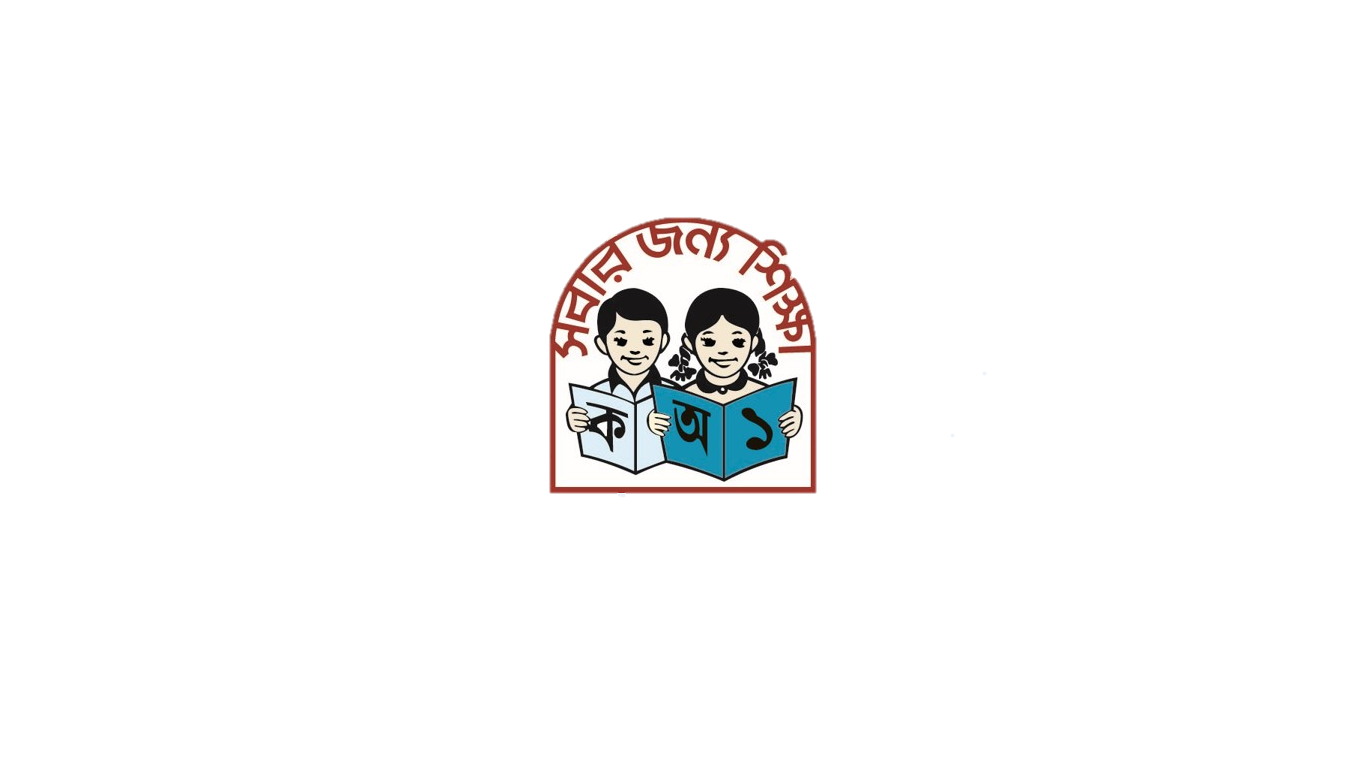 শ্রেণি: প্রাক-প্রাথমিক 
বিষয়: ভাষার কাজ (বাংলা)                               পাঠ: বর্ণ পঠণ                                         পাঠ্যংশ: য-শ
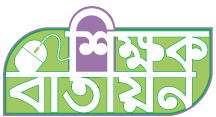 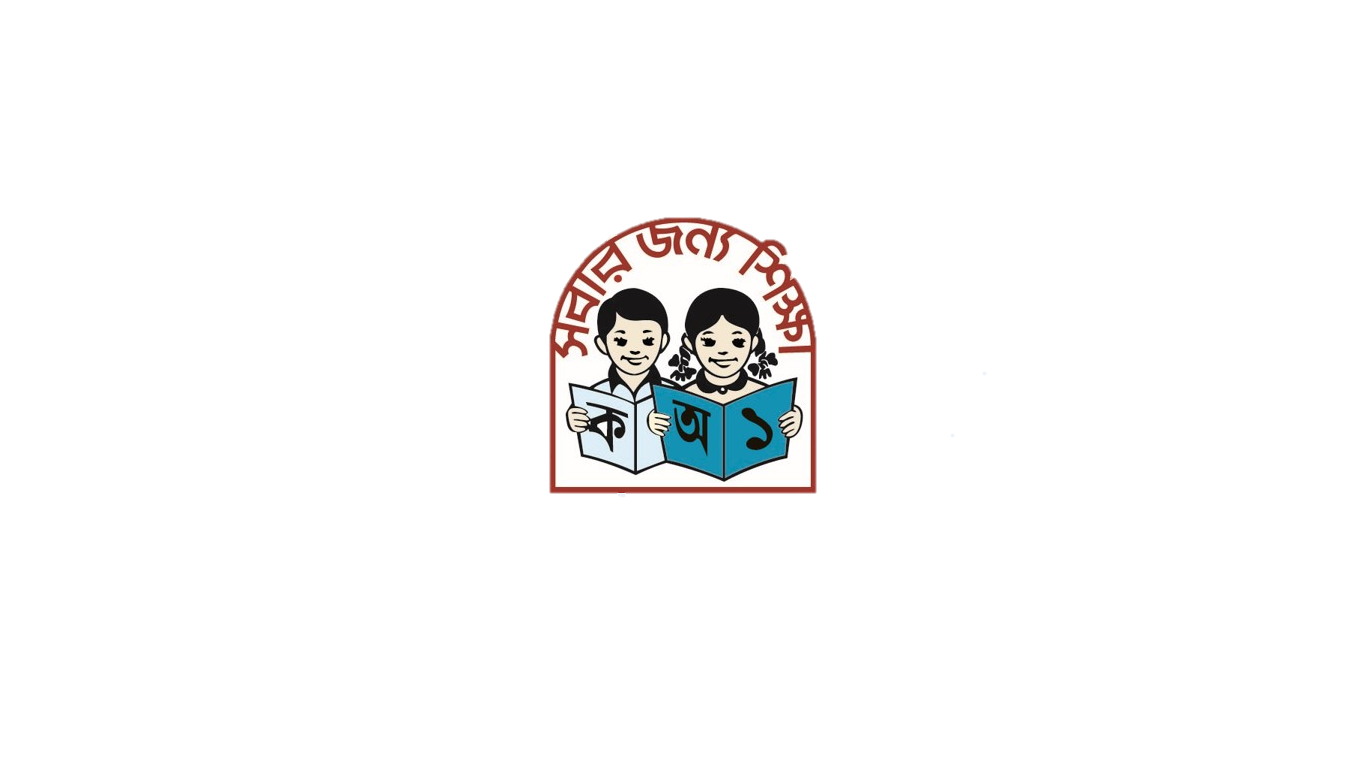 এই পাঠ শেষে শিক্ষার্থীরা
৩.২.৮ ধ্বনির প্রতীক (বর্ণ)শণাক্ত করতে পারবে।
৩.২.৯ শব্দ থেকে বর্ণ শনাক্ত করতে পারবে।
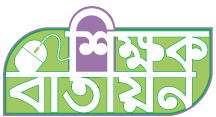 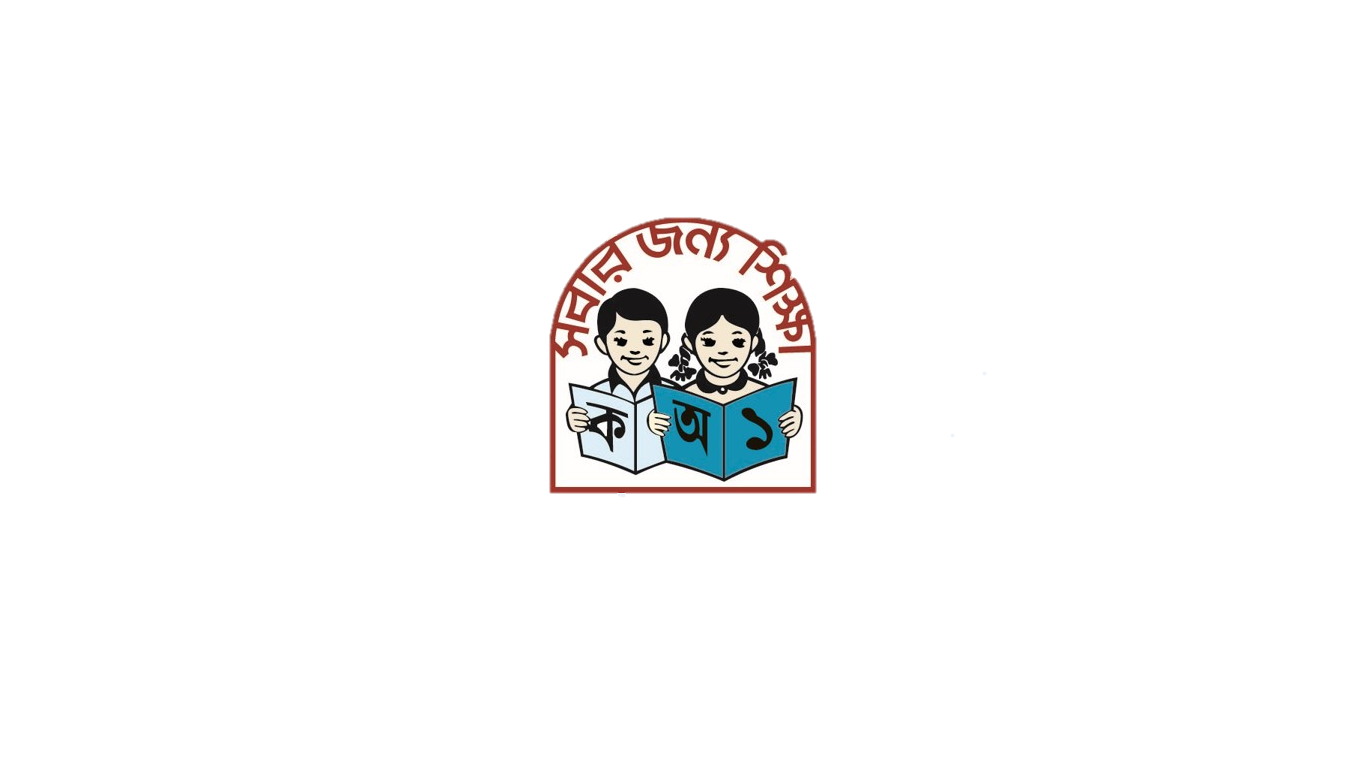 চলো আমরা একটা ভিডিও দেখি
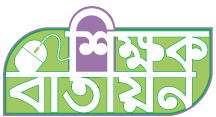 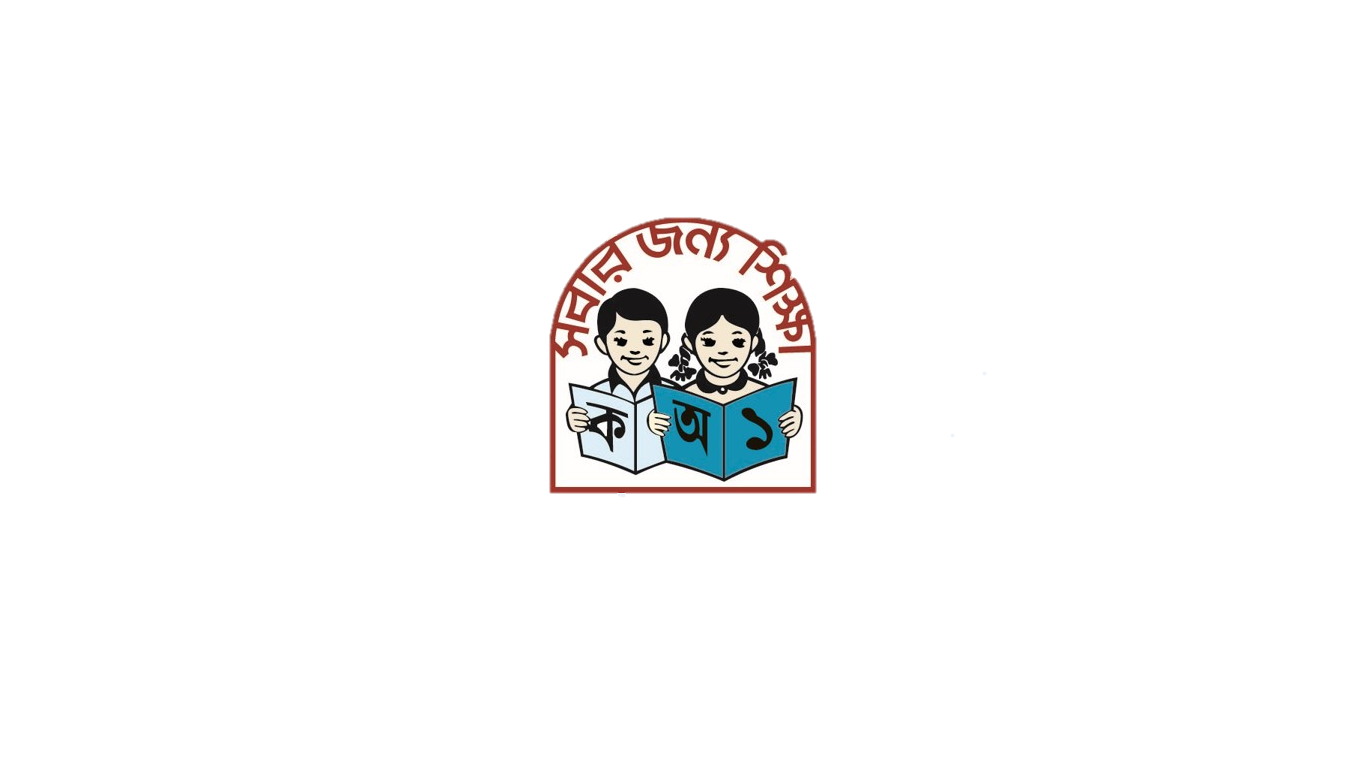 তাহলে আজ আমরা পড়ব
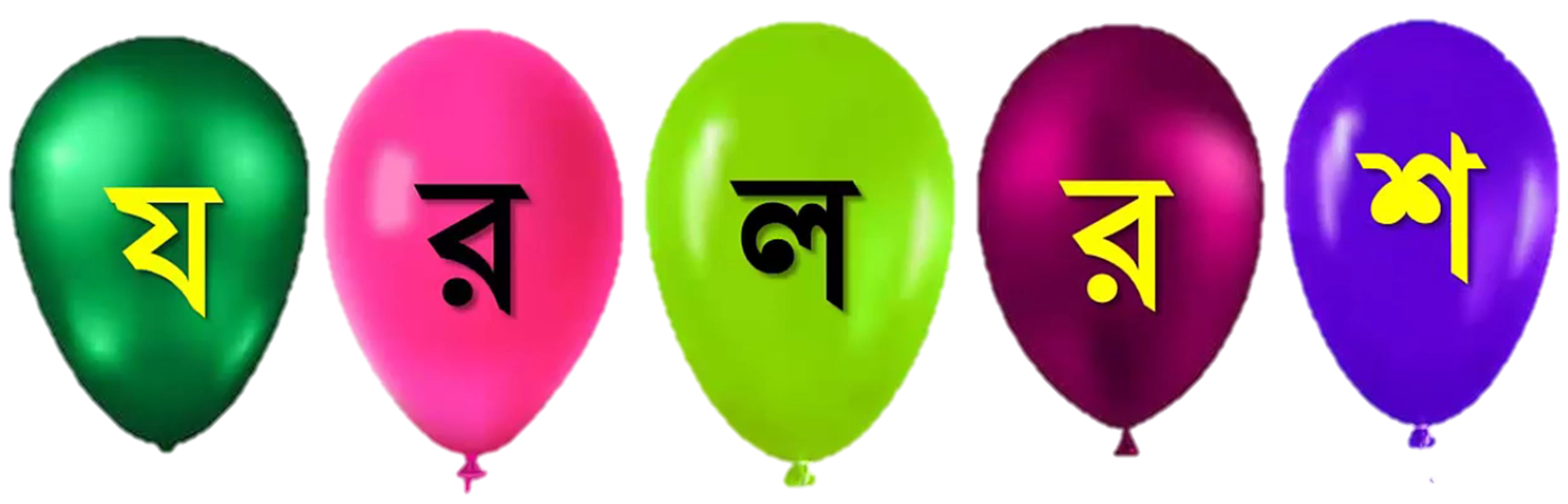 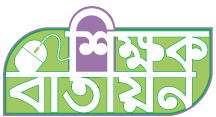 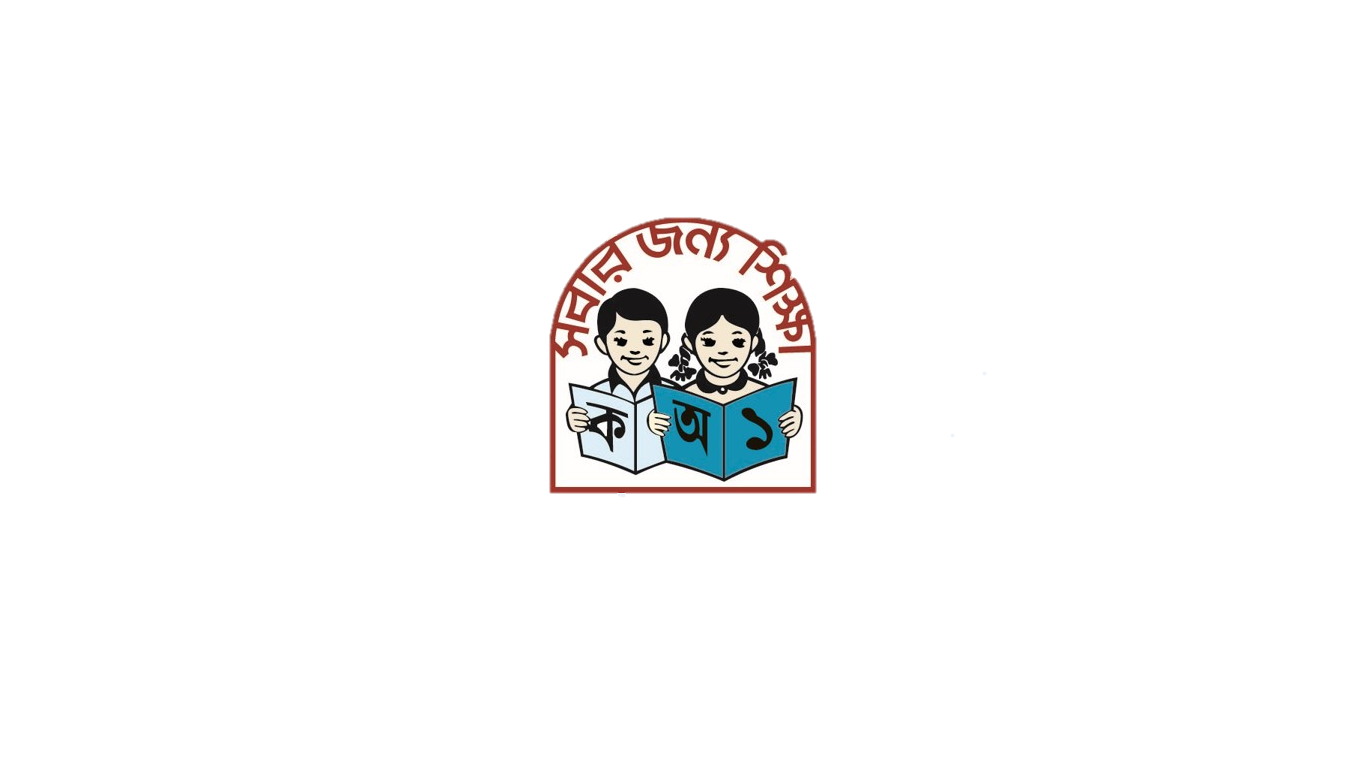 যব
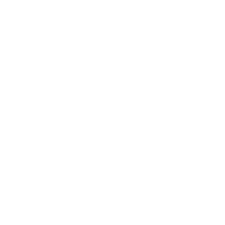 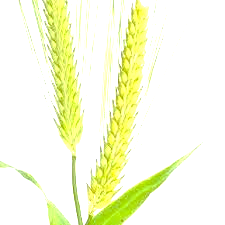 য
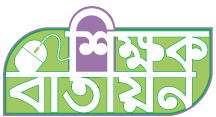 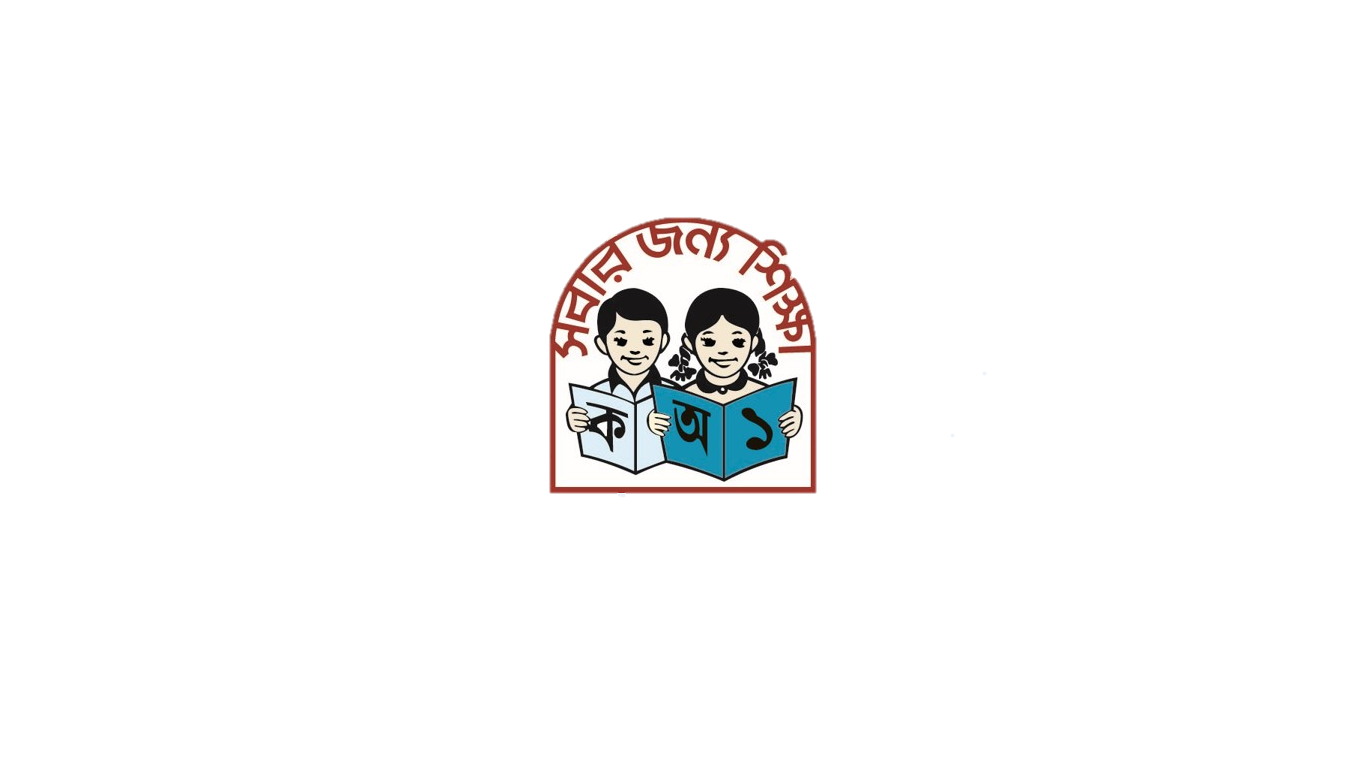 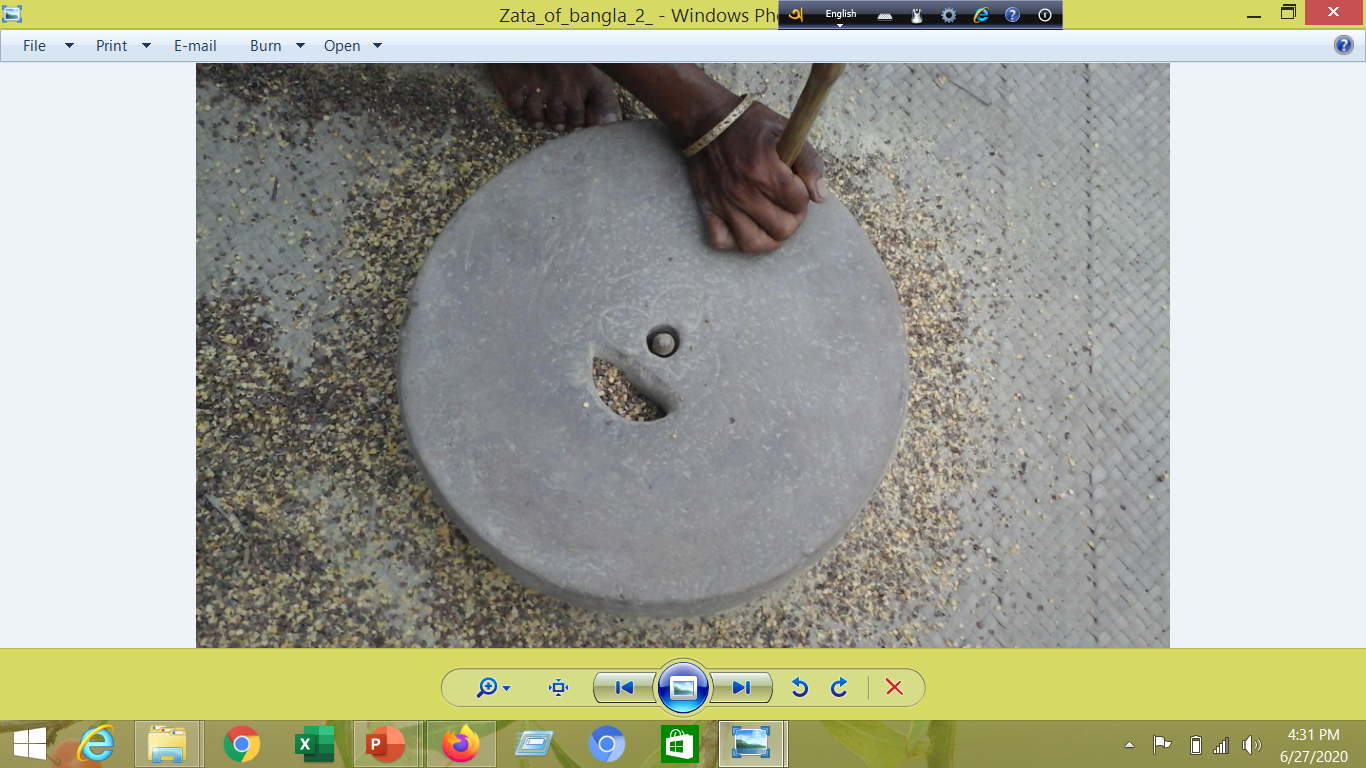 যাতা
য
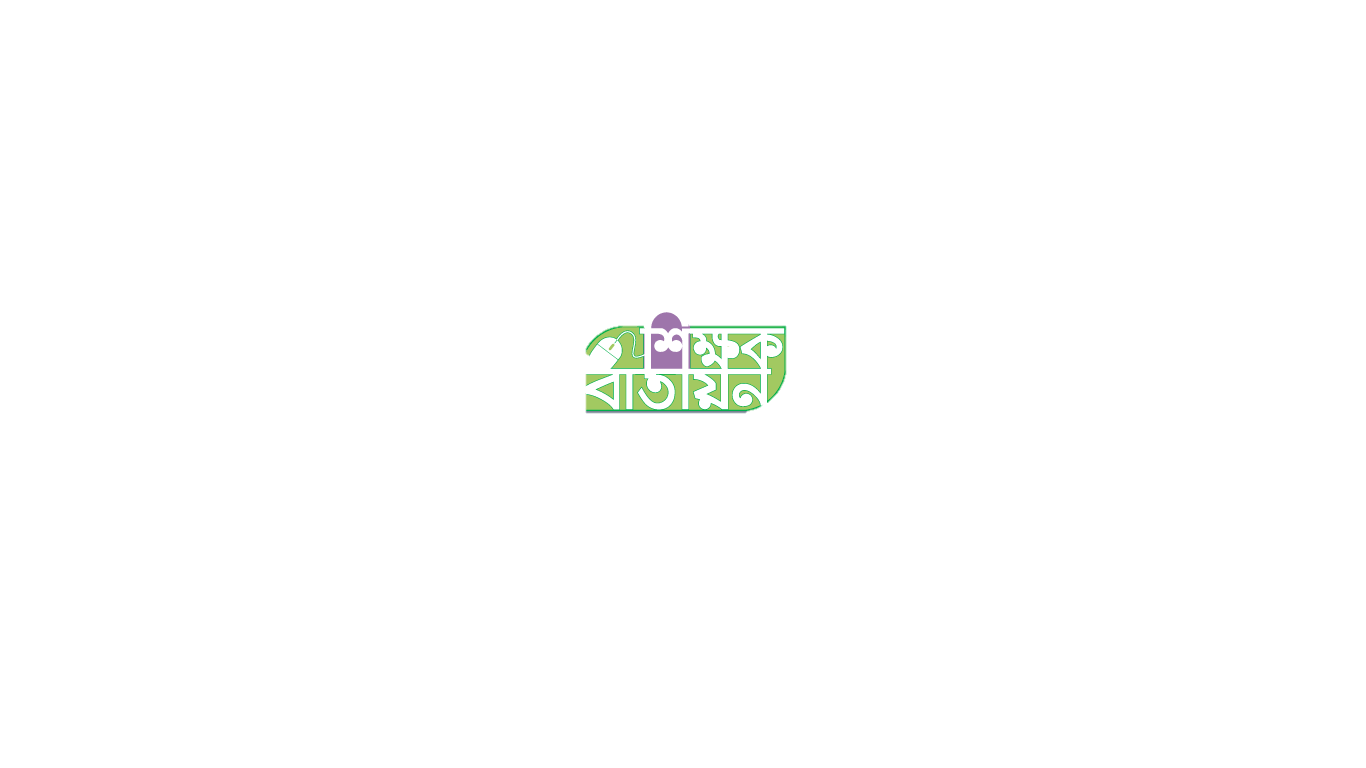 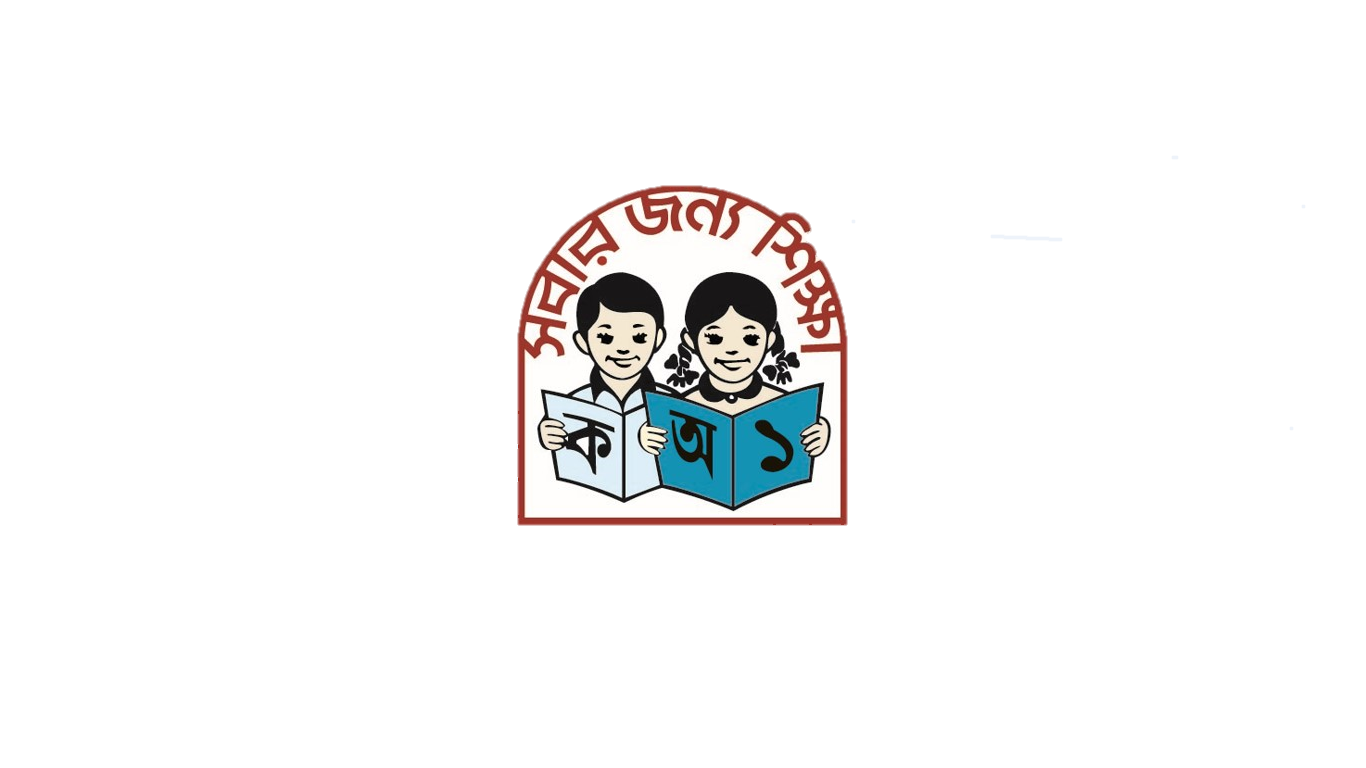 বলোতো এই বর্ণের নাম কি
য
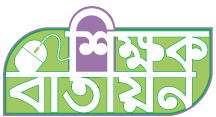 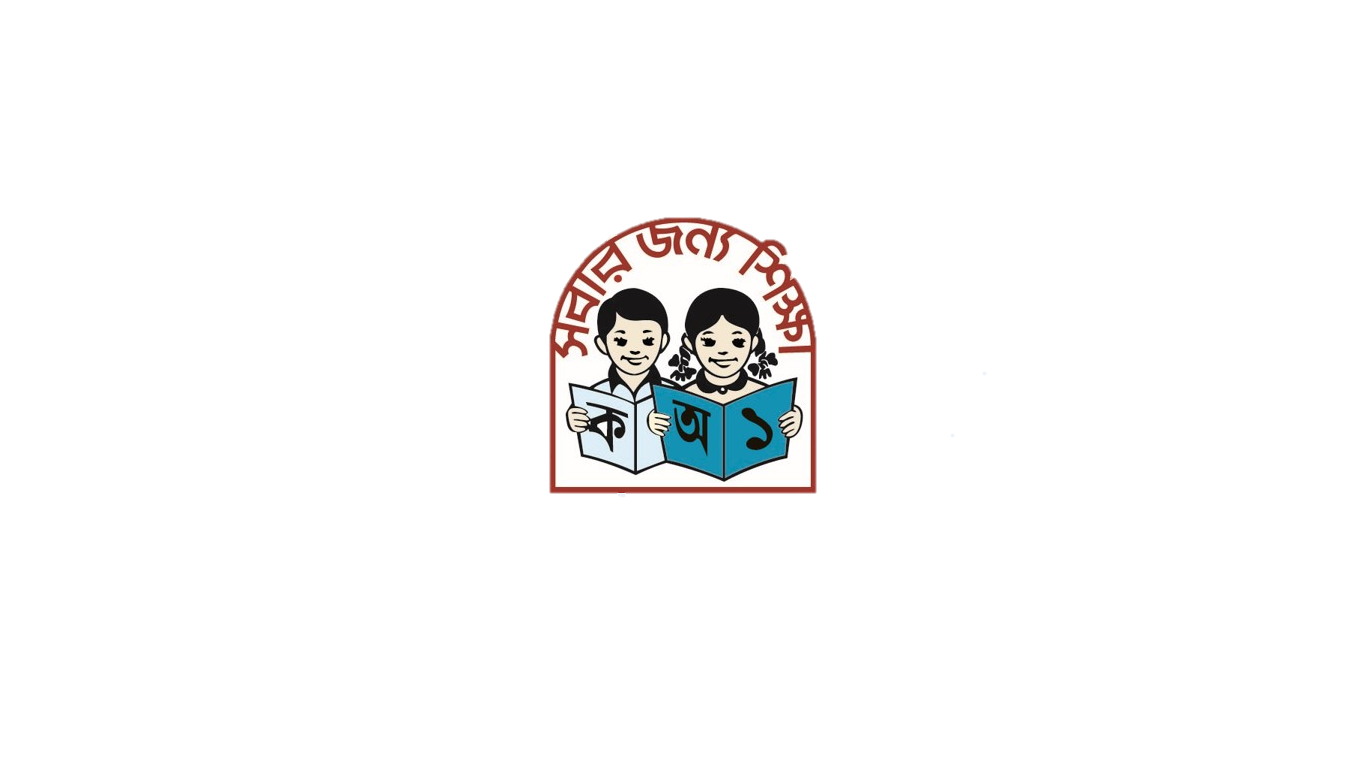 রাজাহাঁস
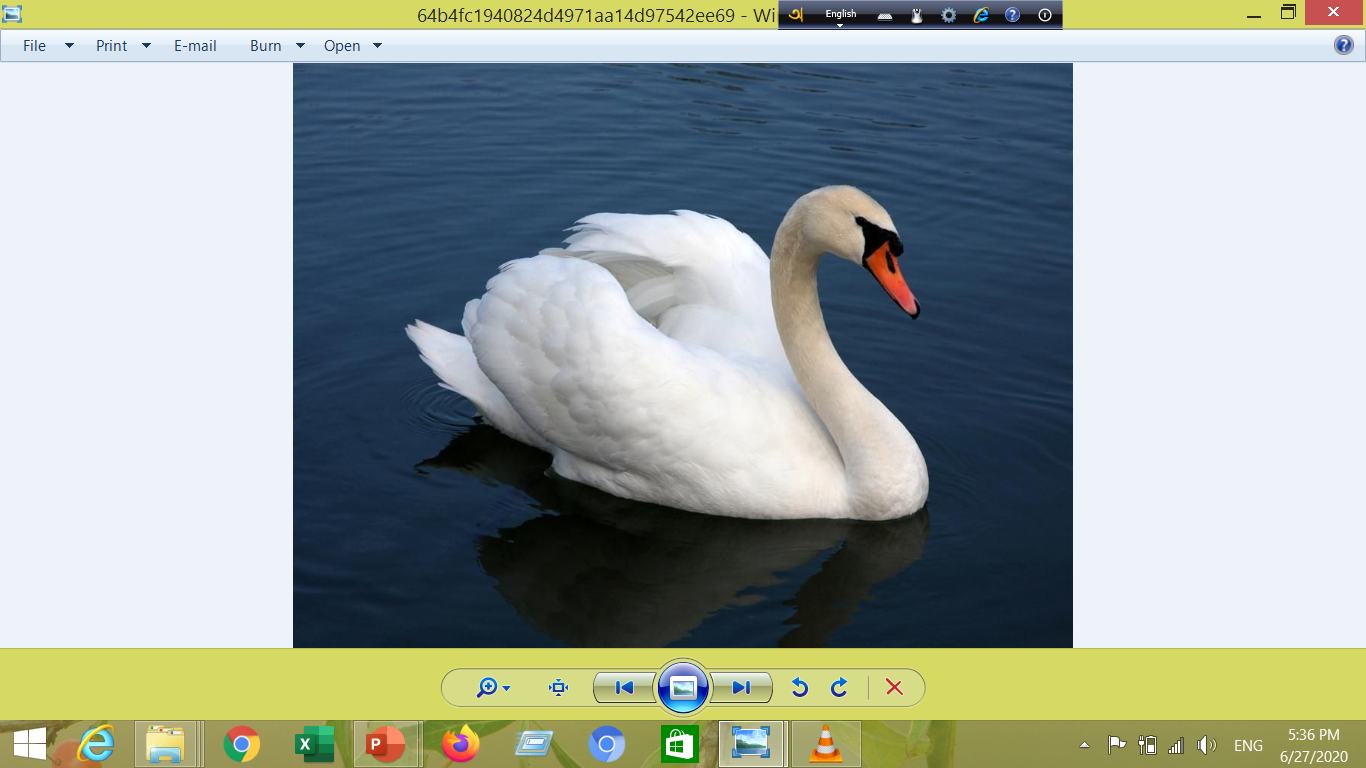 র
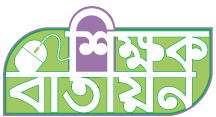 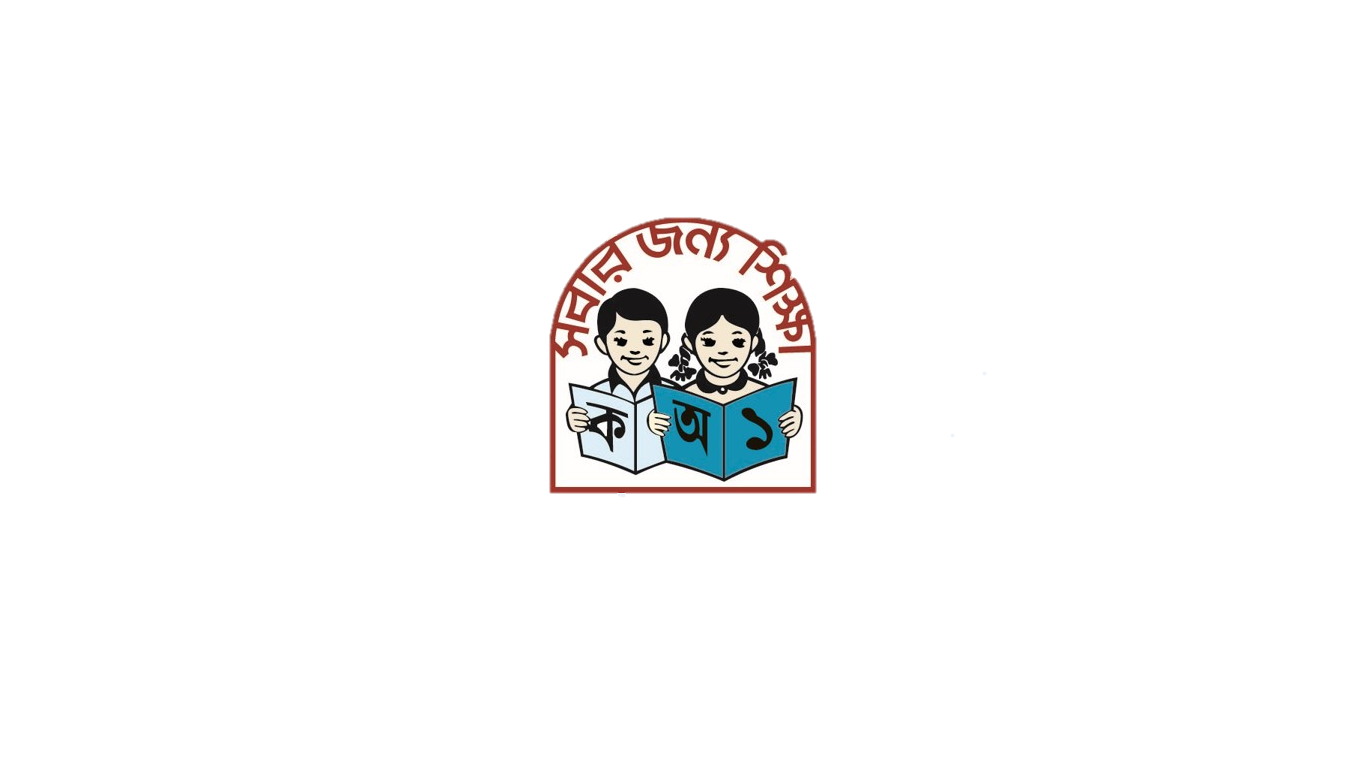 রংধনু
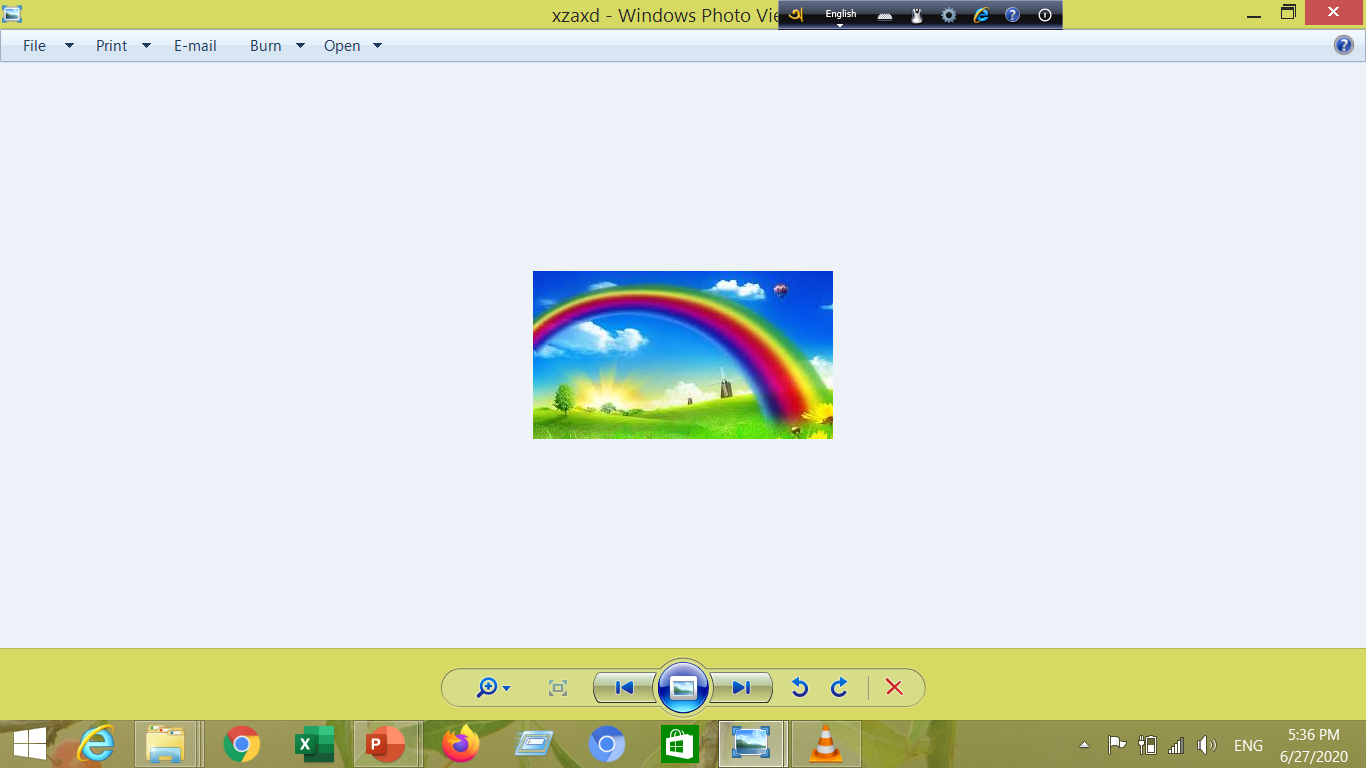 র
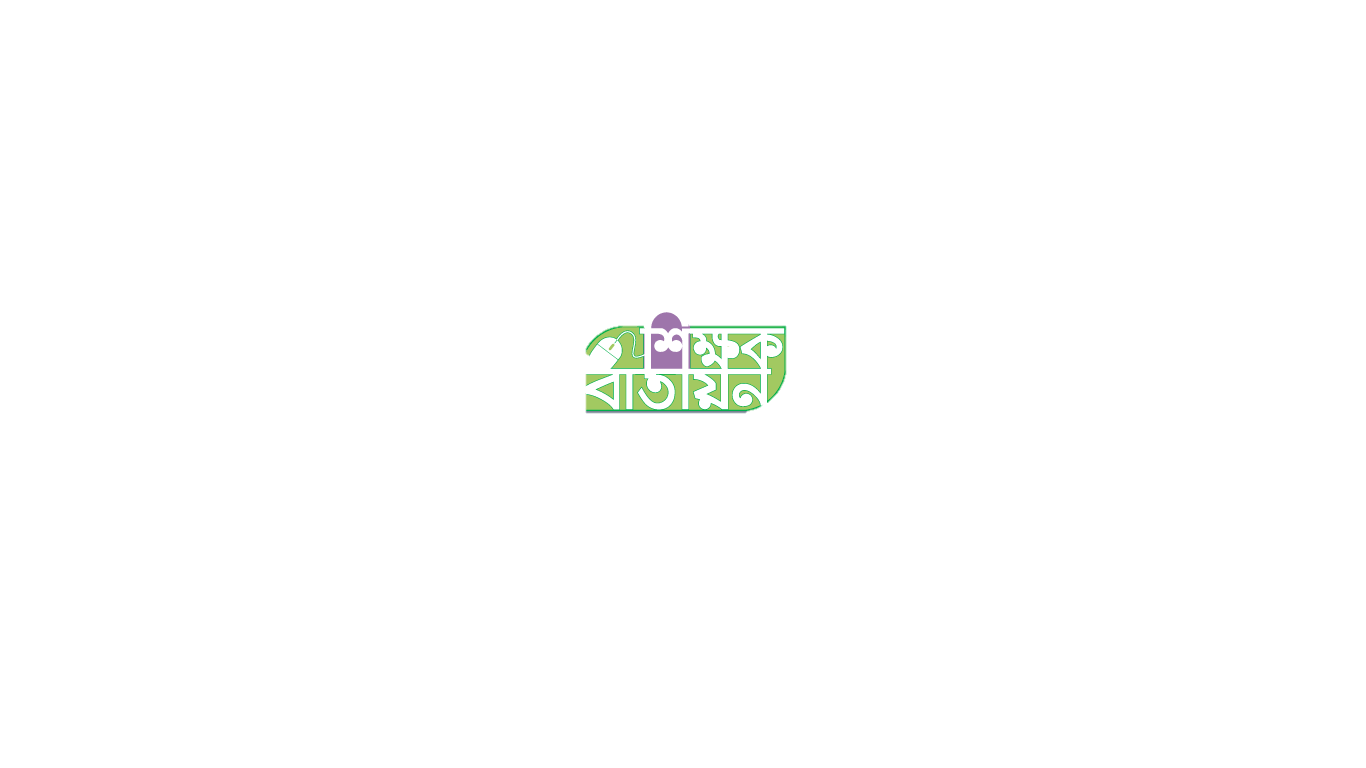 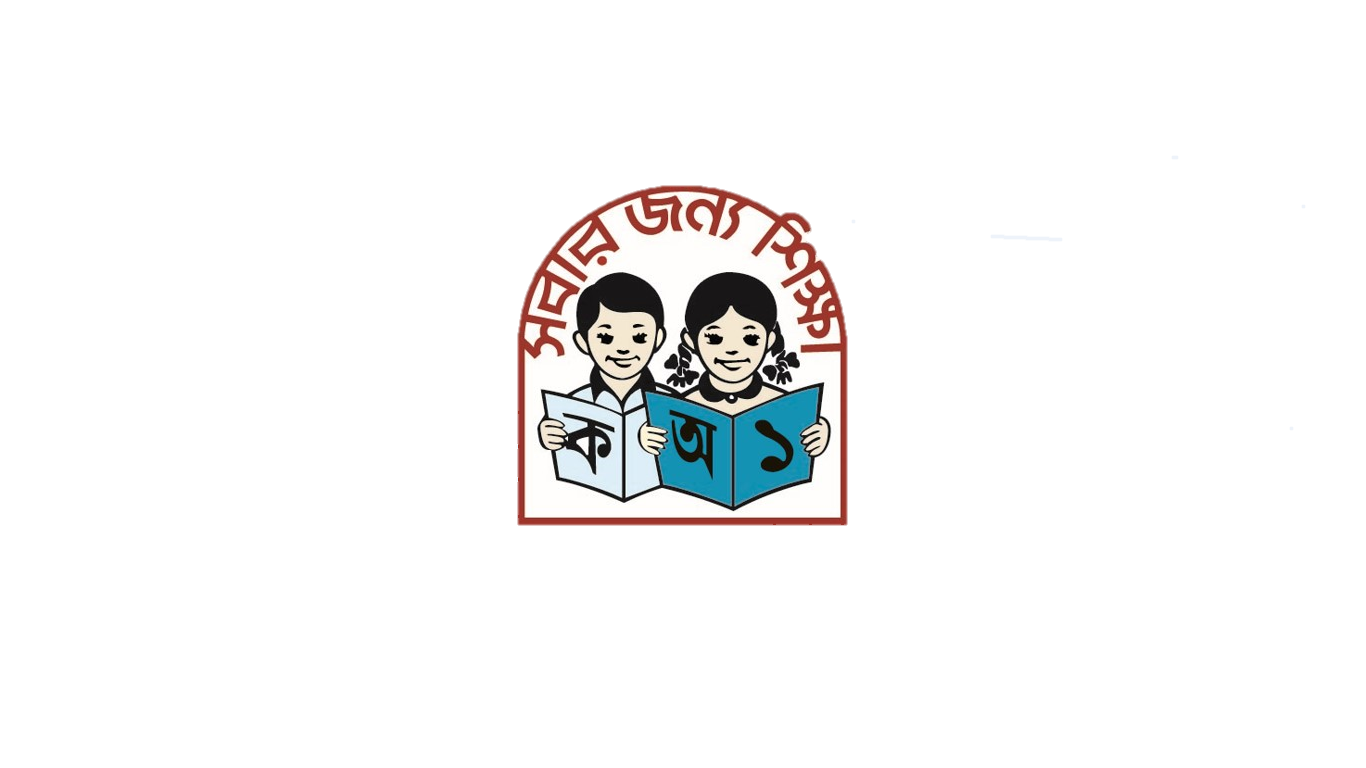 বলোতো এই বর্ণের নাম কি
র
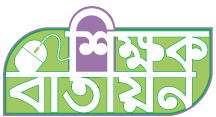 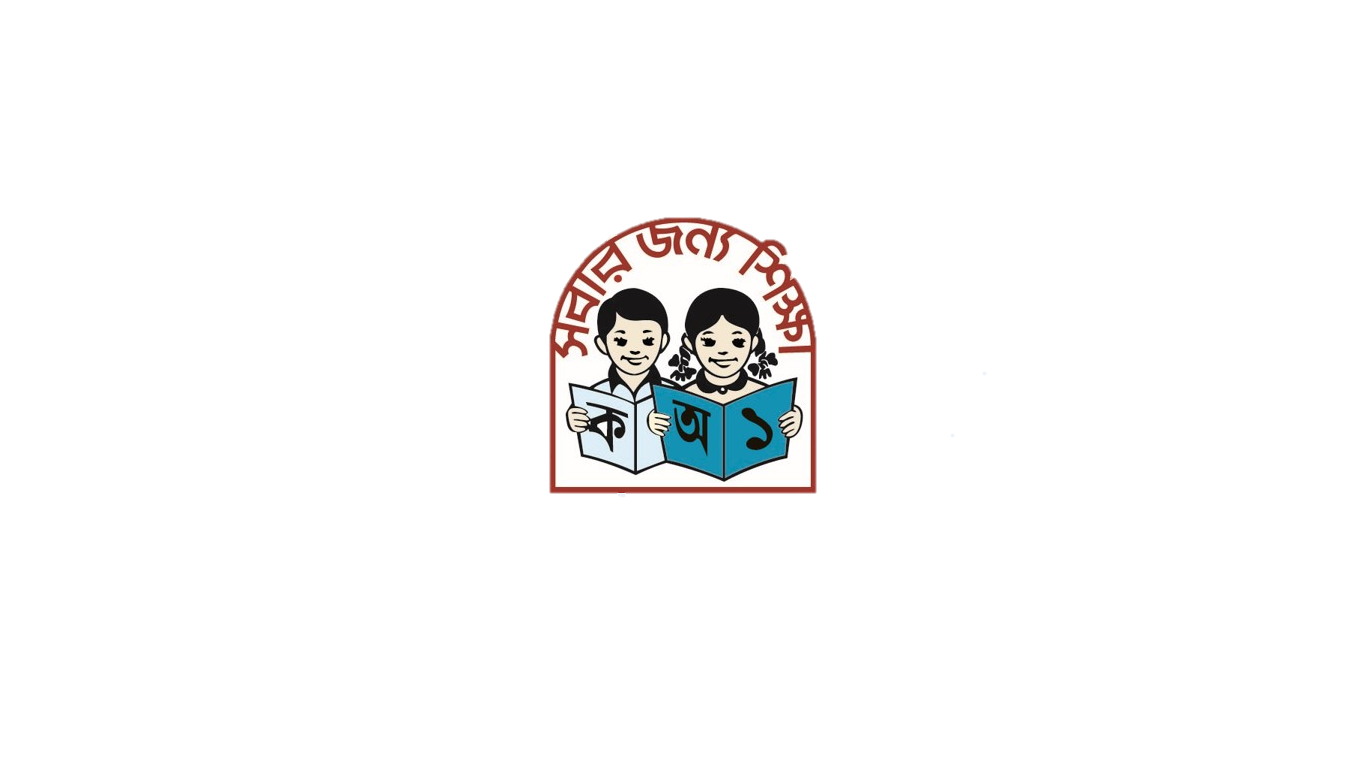 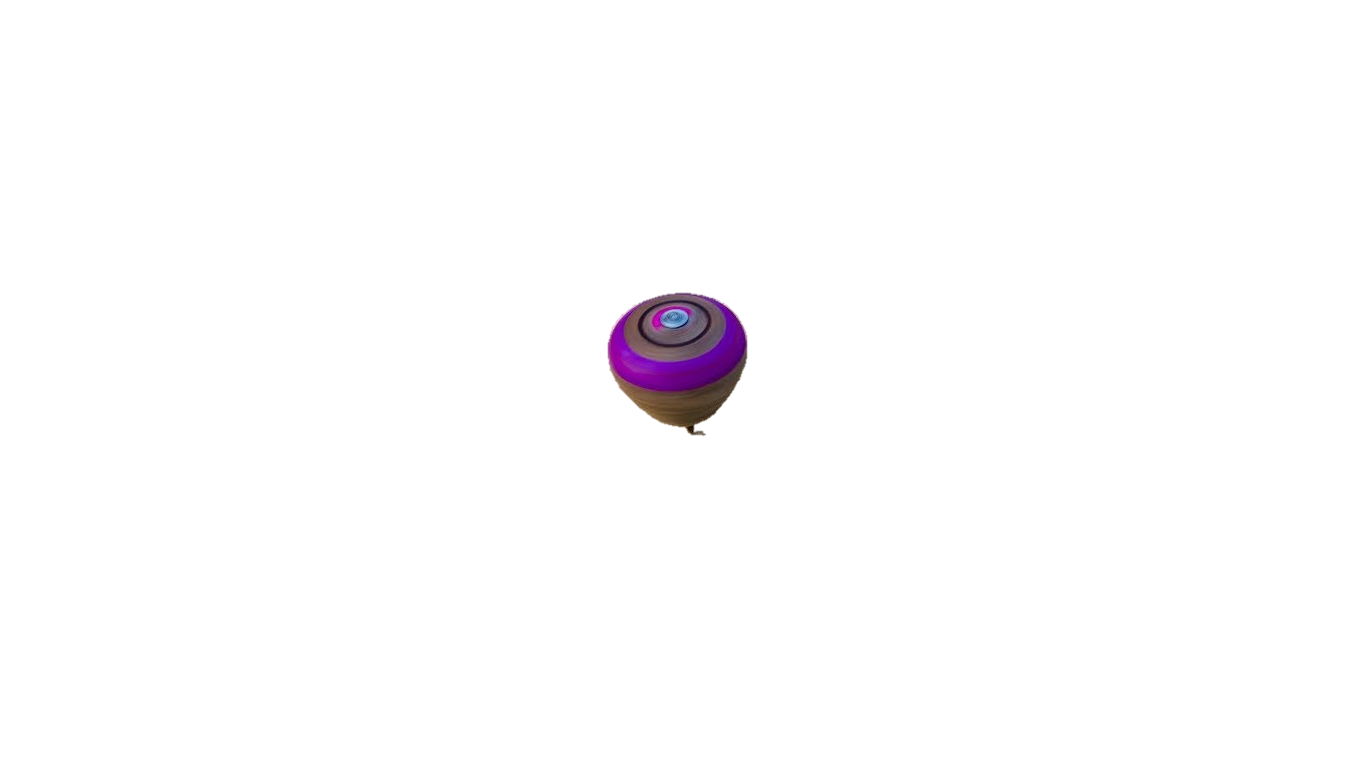 লাটিম
ল
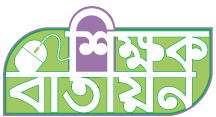 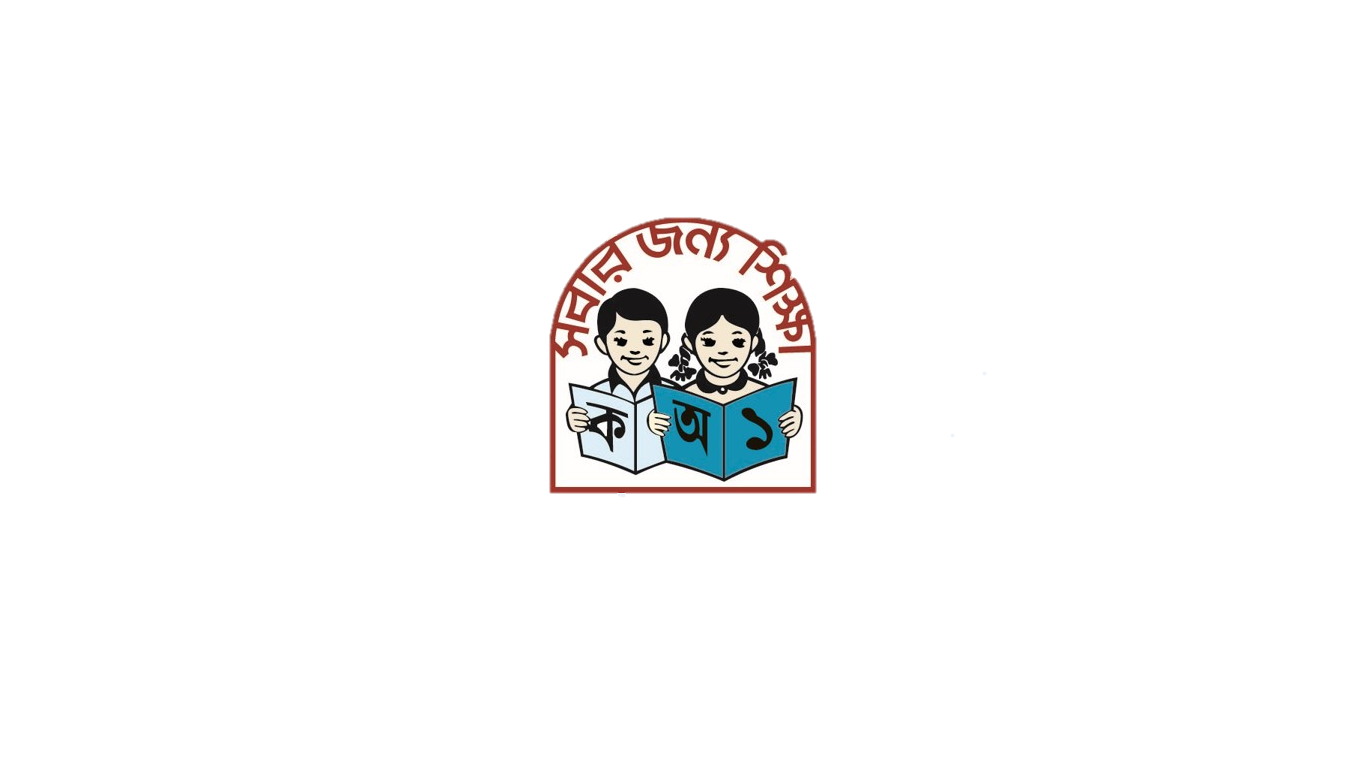 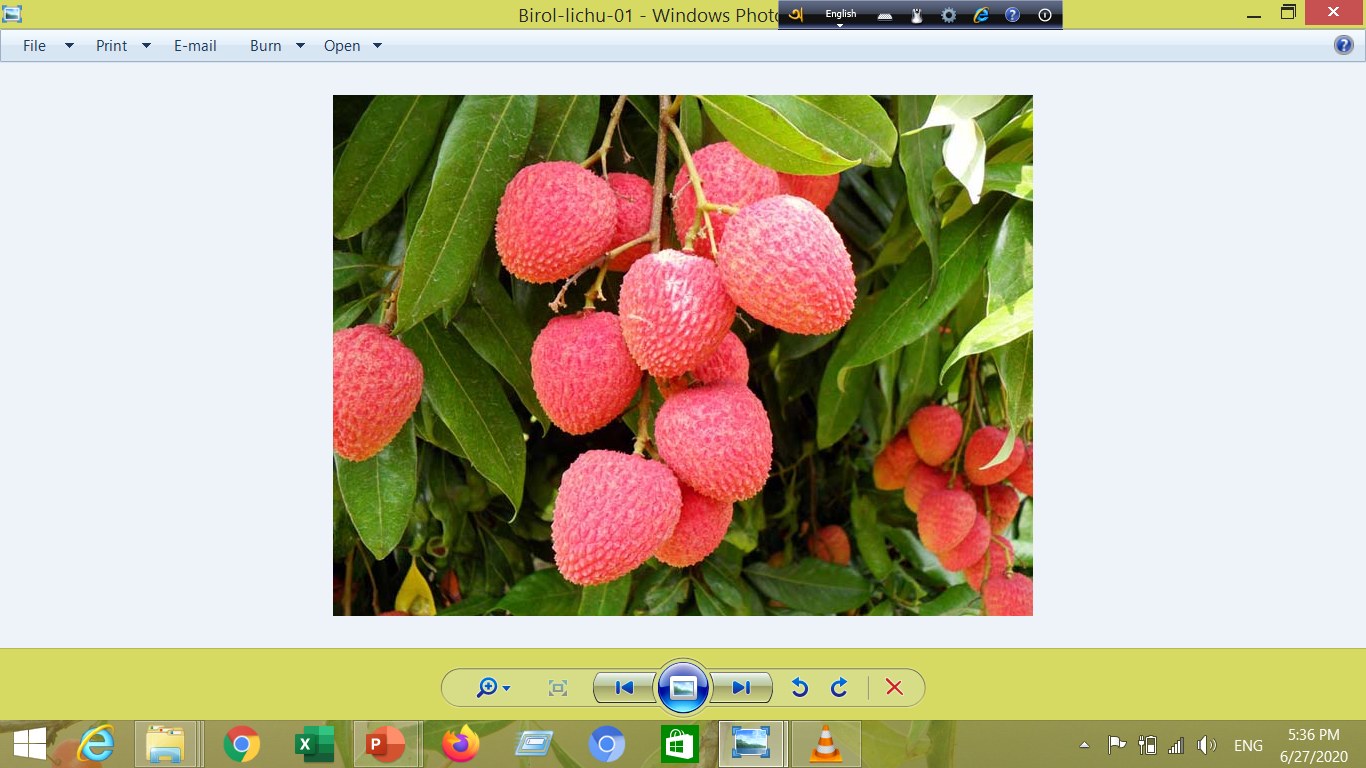 লিচু
ল
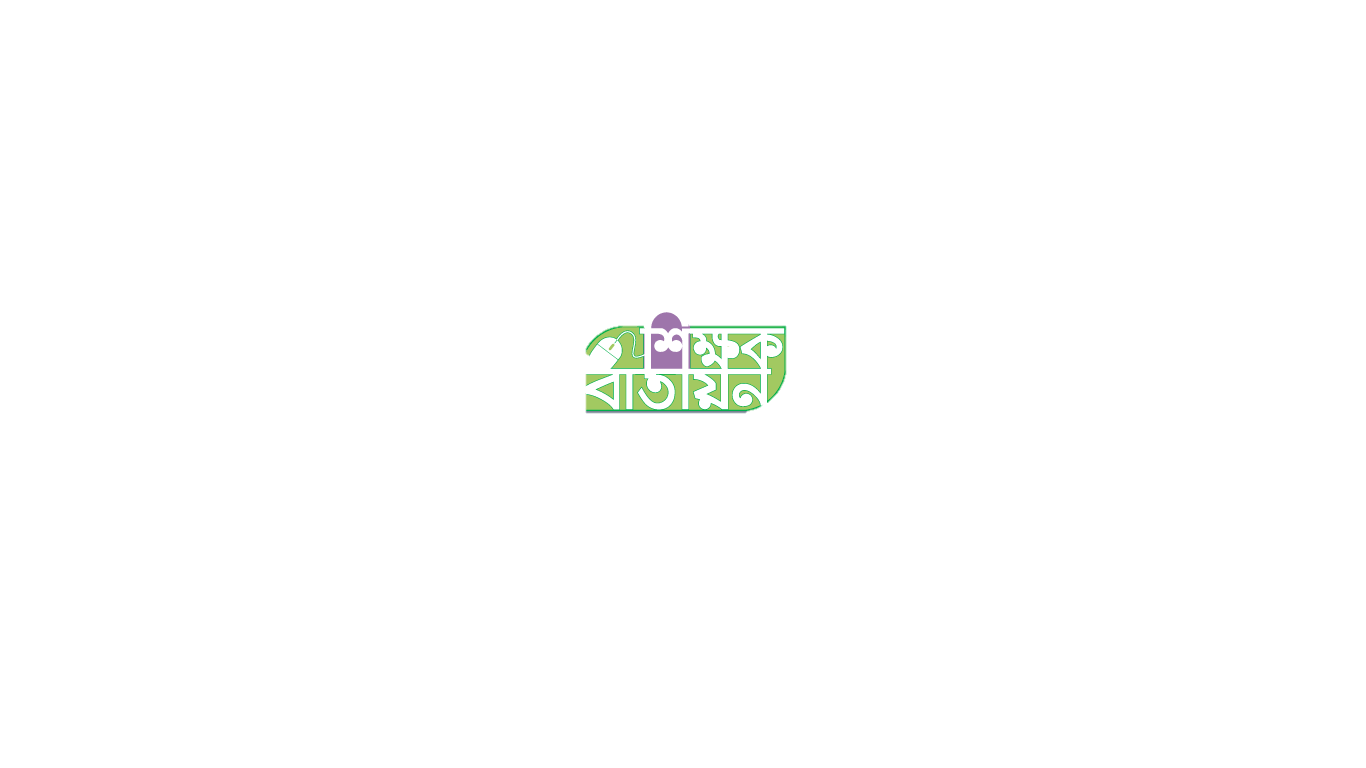 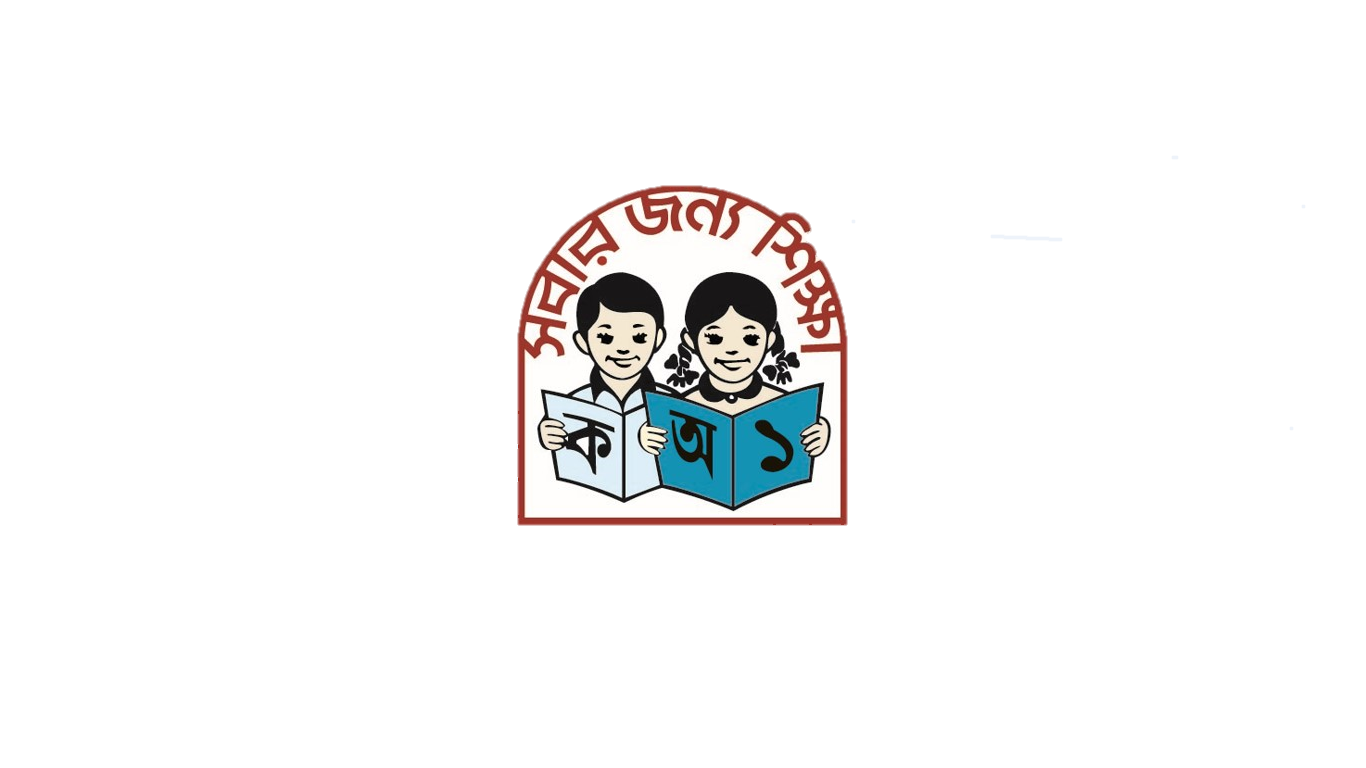 বলোতো এই বর্ণের নাম কি
ল
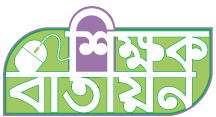 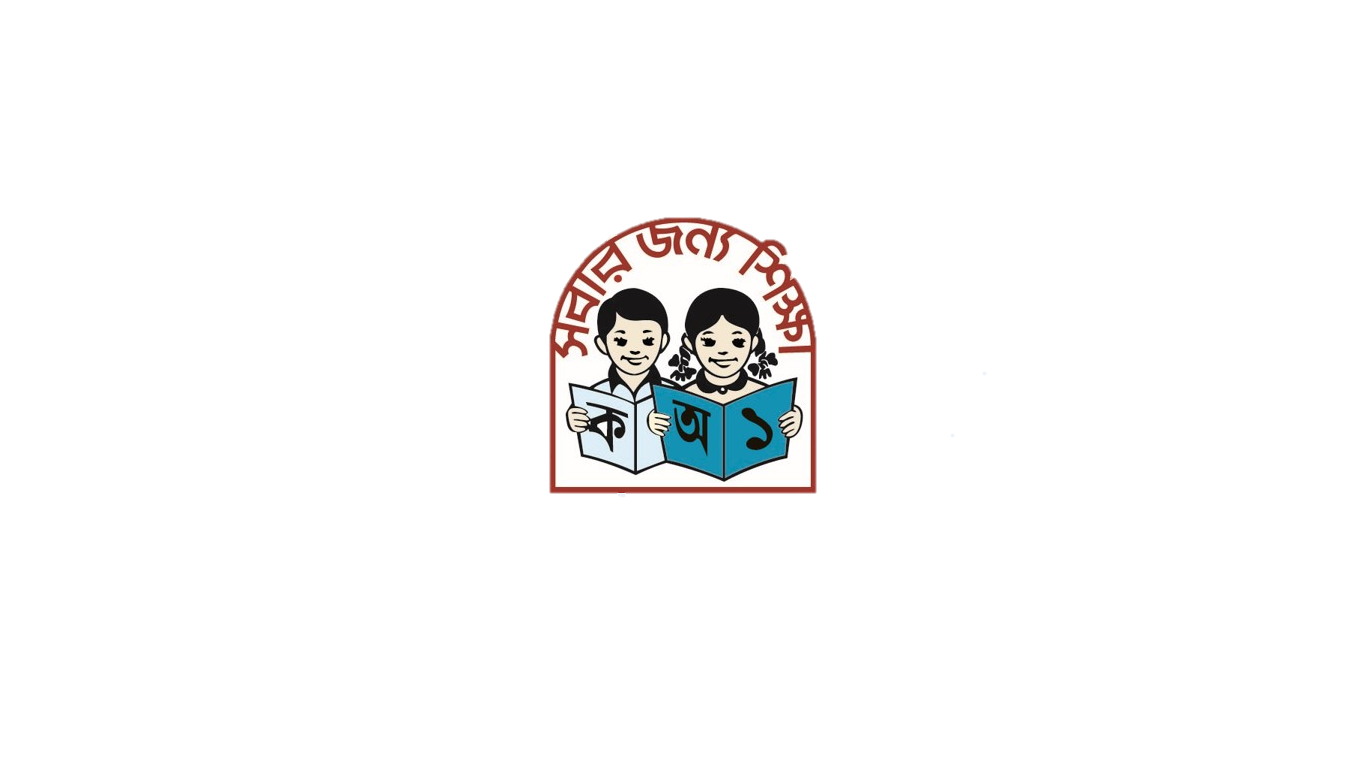 শাপলা
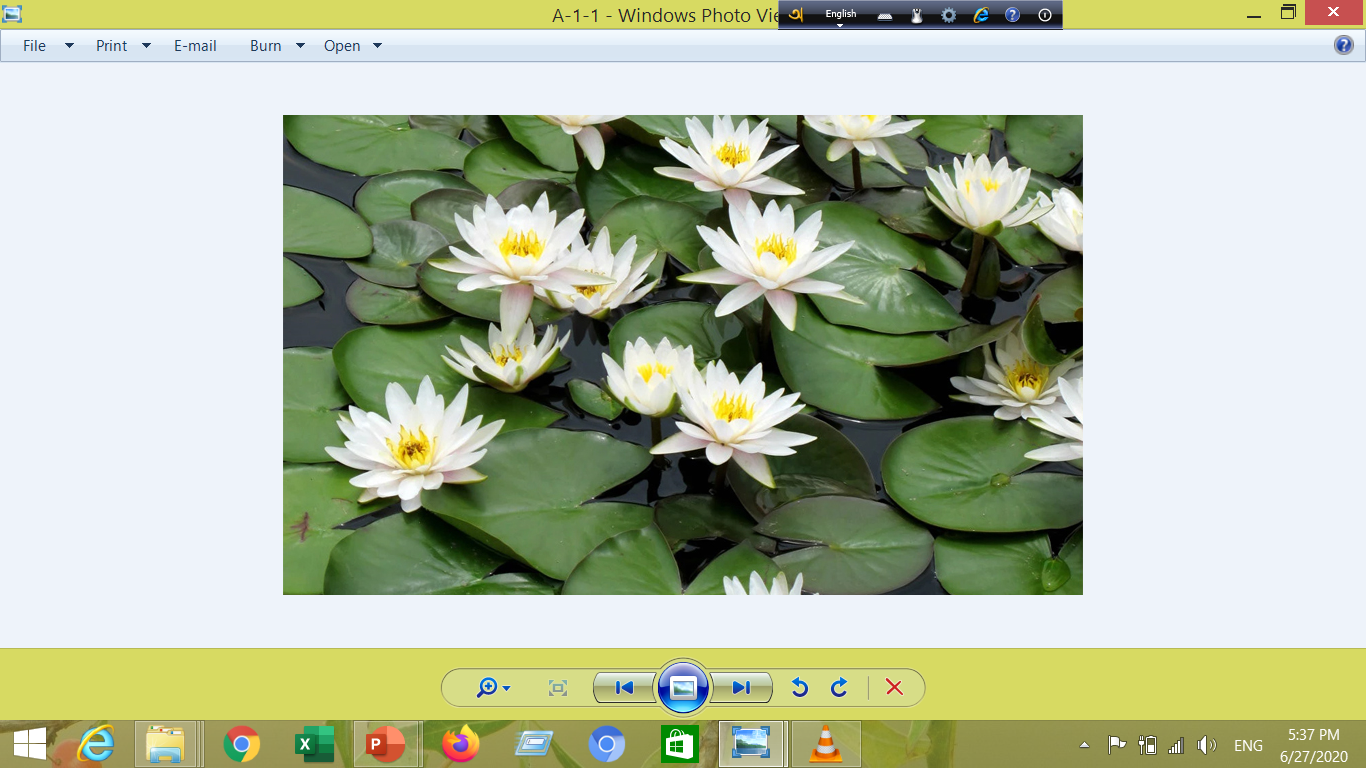 শ
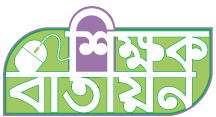 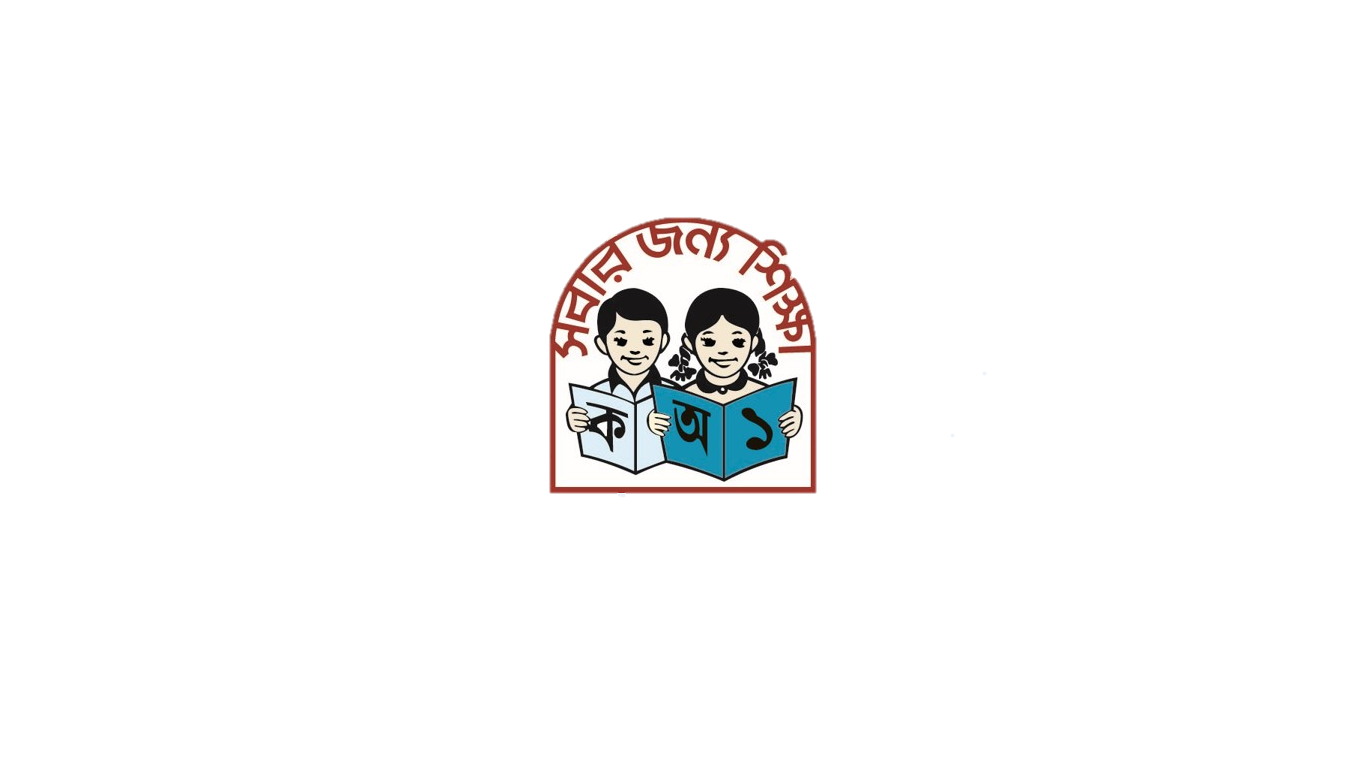 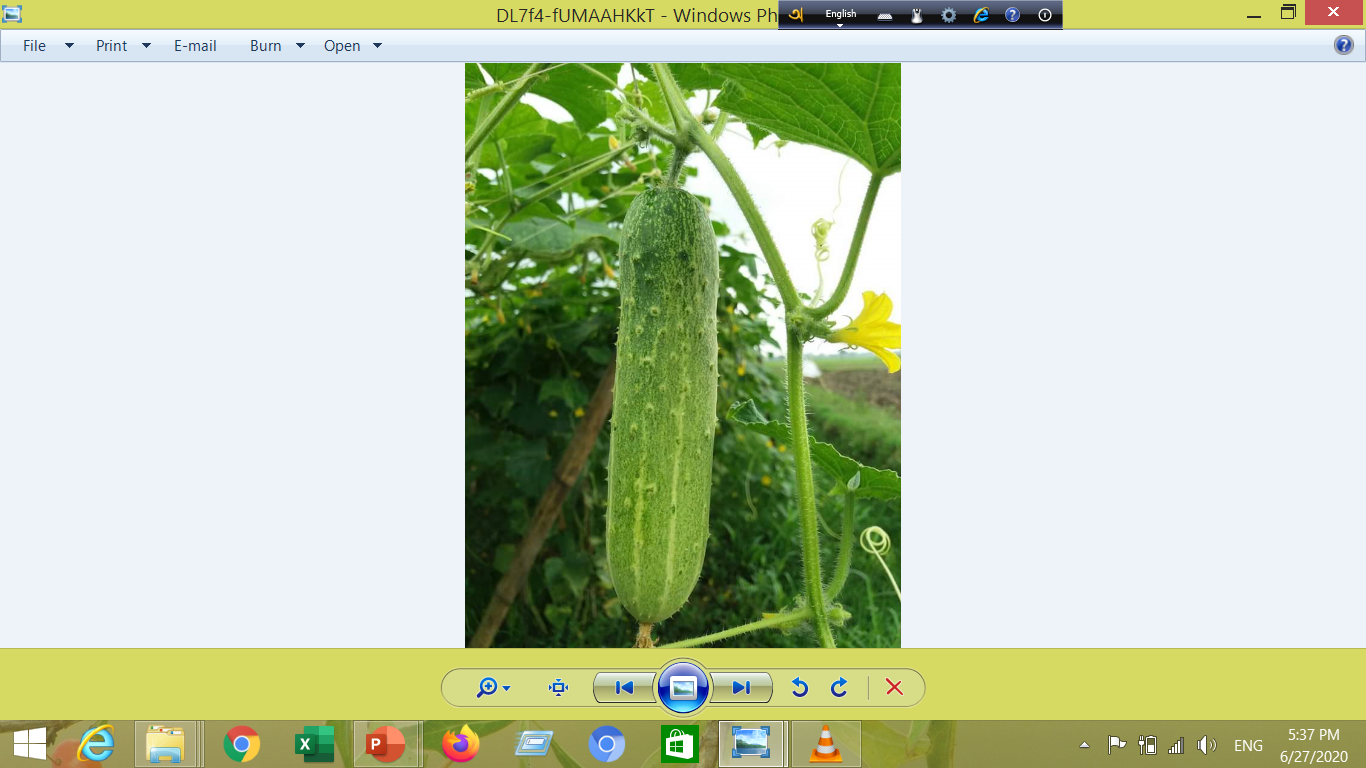 শসা
শ
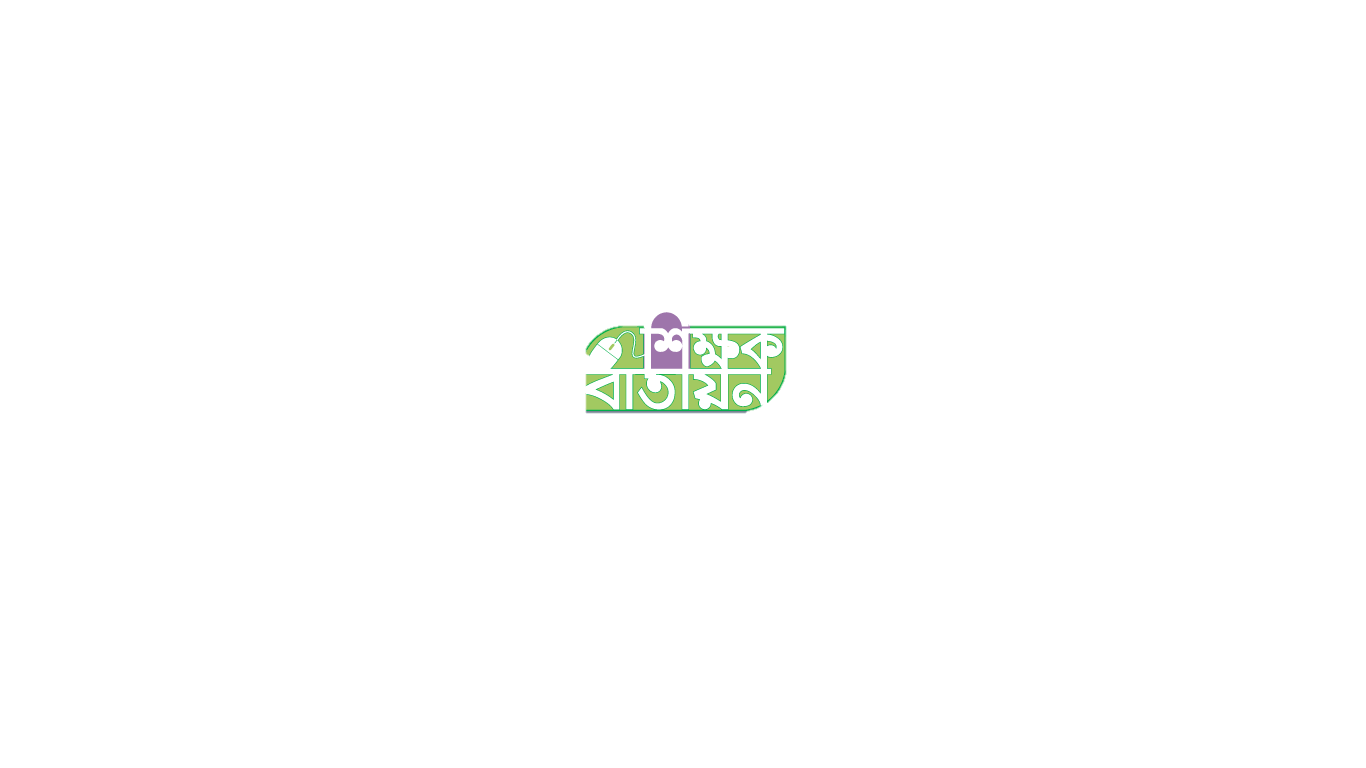 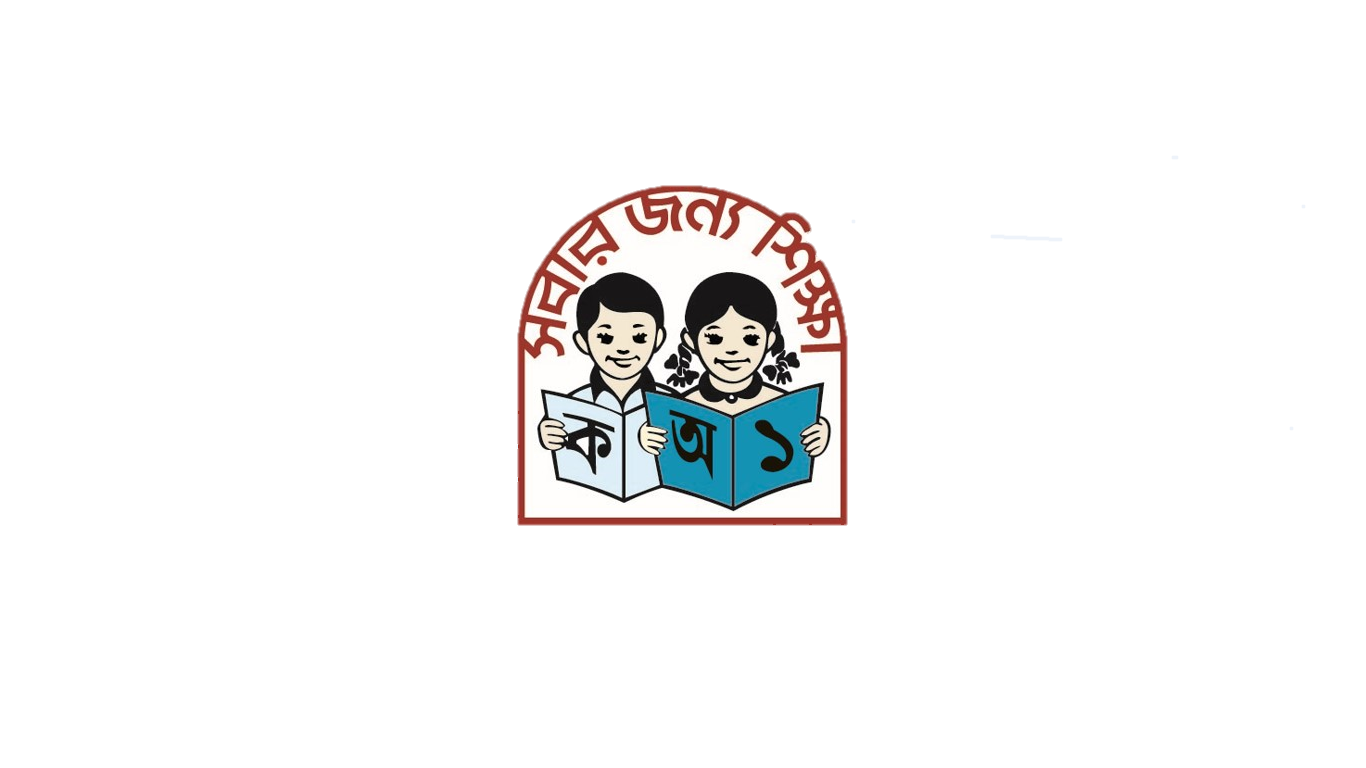 বলোতো এই বর্ণের নাম কি
শ
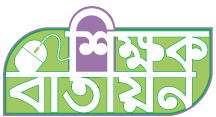 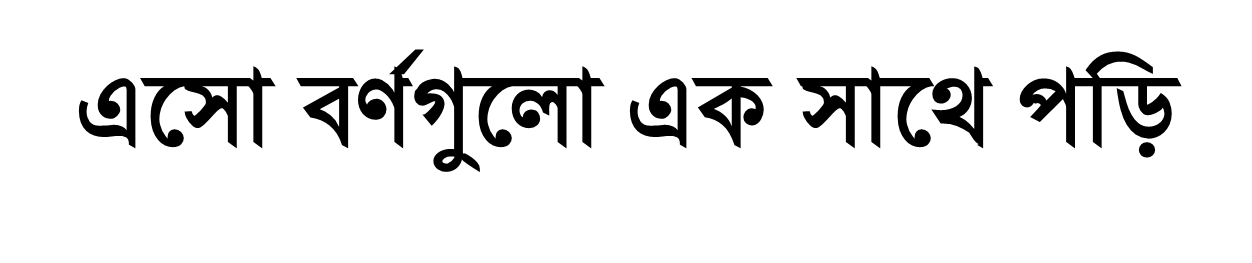 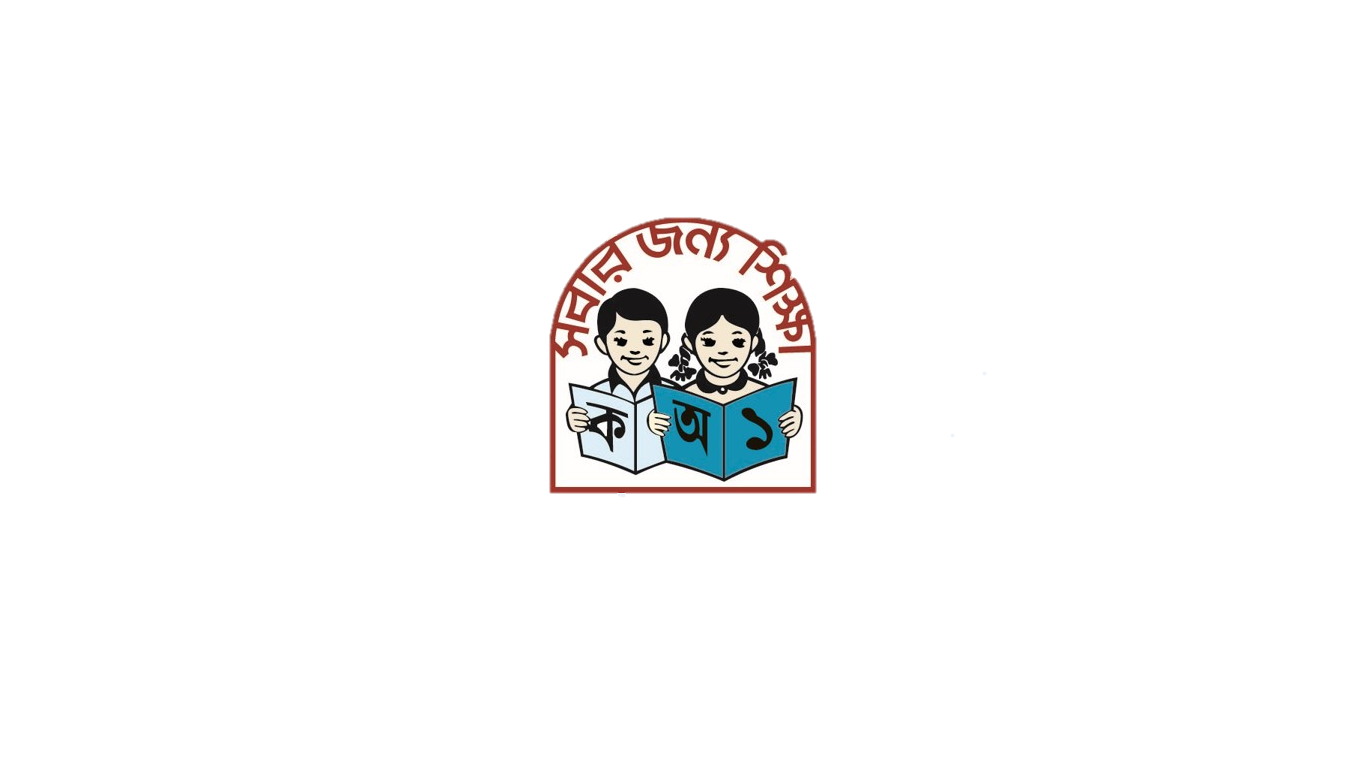 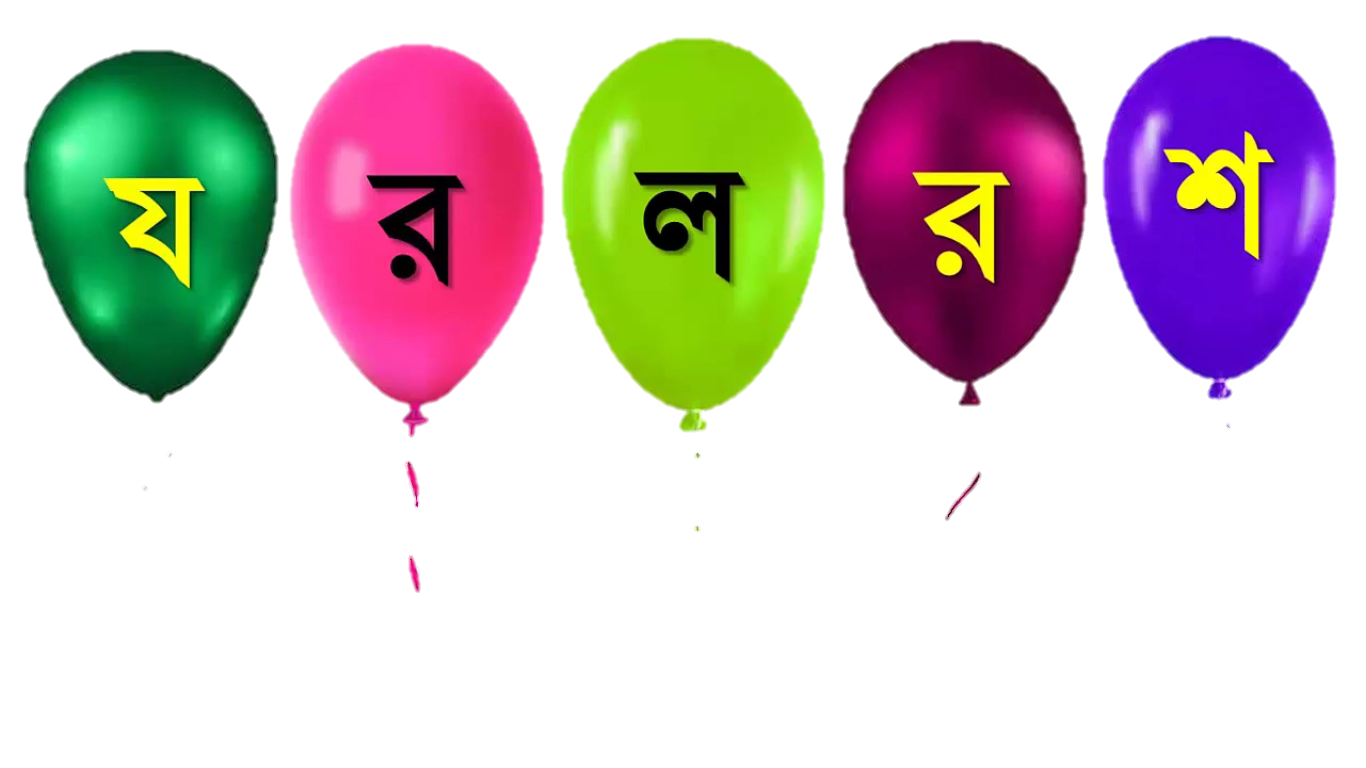 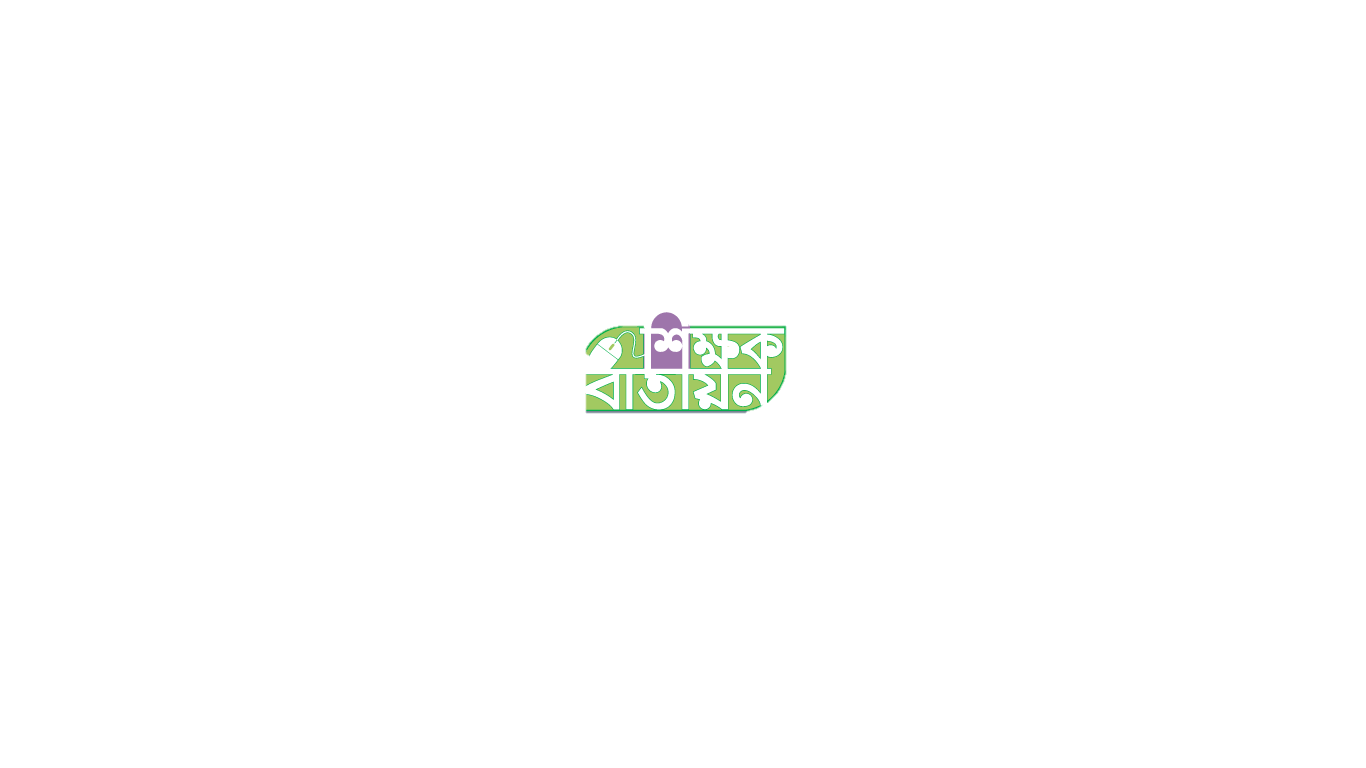 খালি ঘরে পরের বর্ণটি লিখি
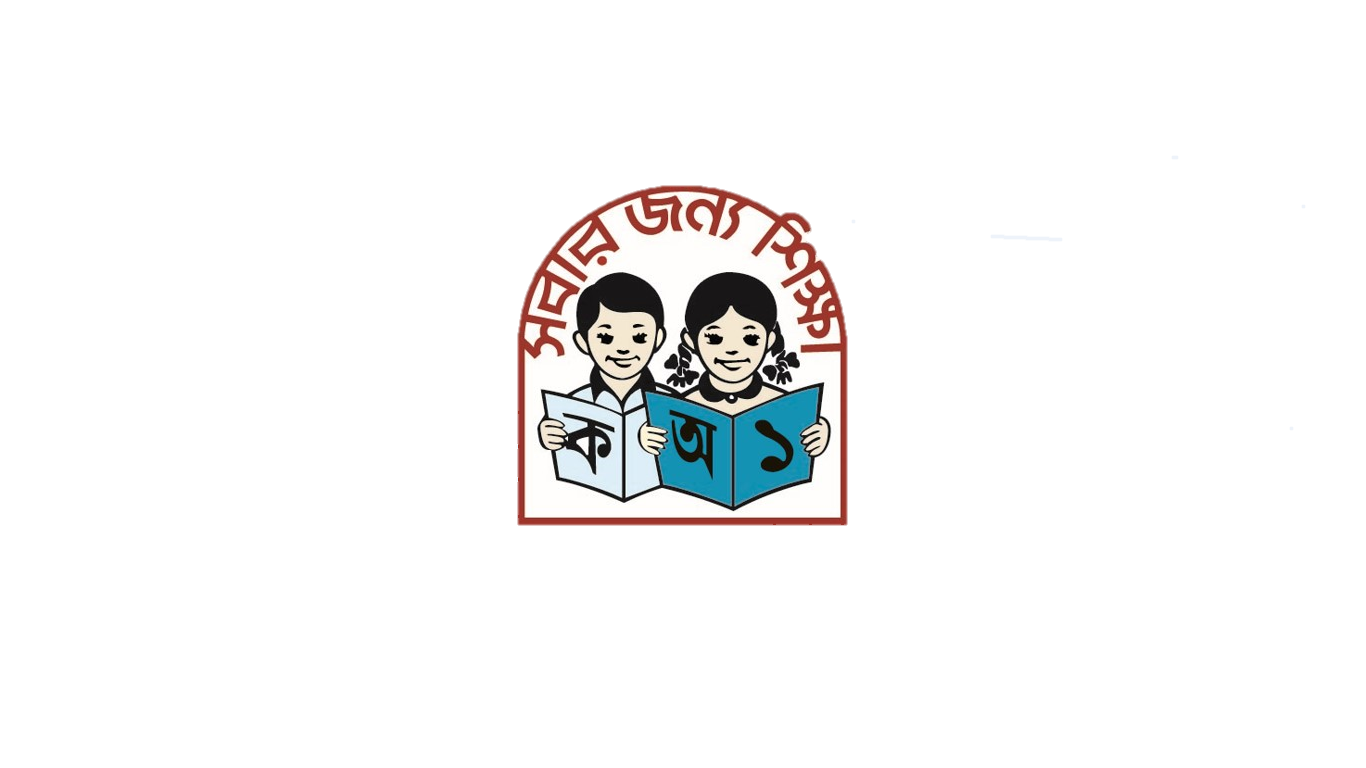 য
র
ল
শ
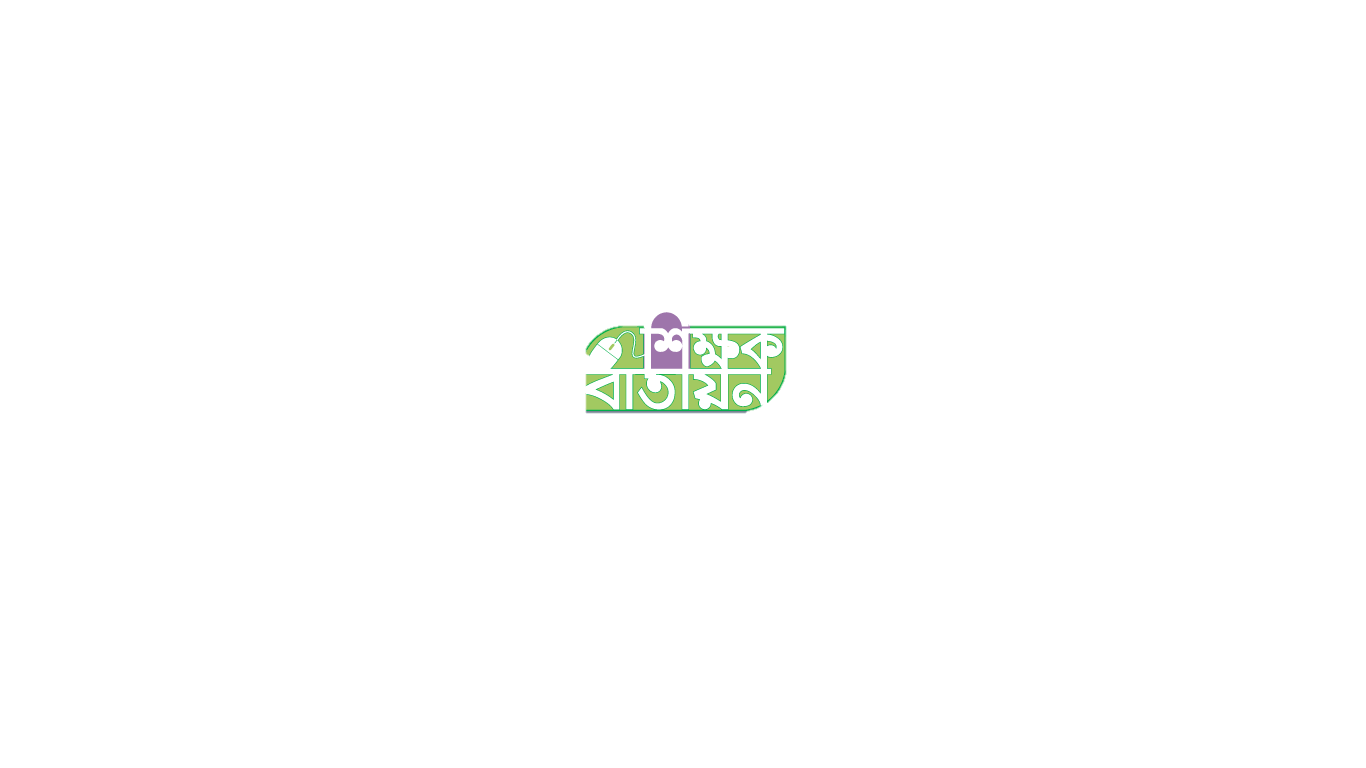 বর্ণ দিয়ে শব্দ বলি/ চর্চা
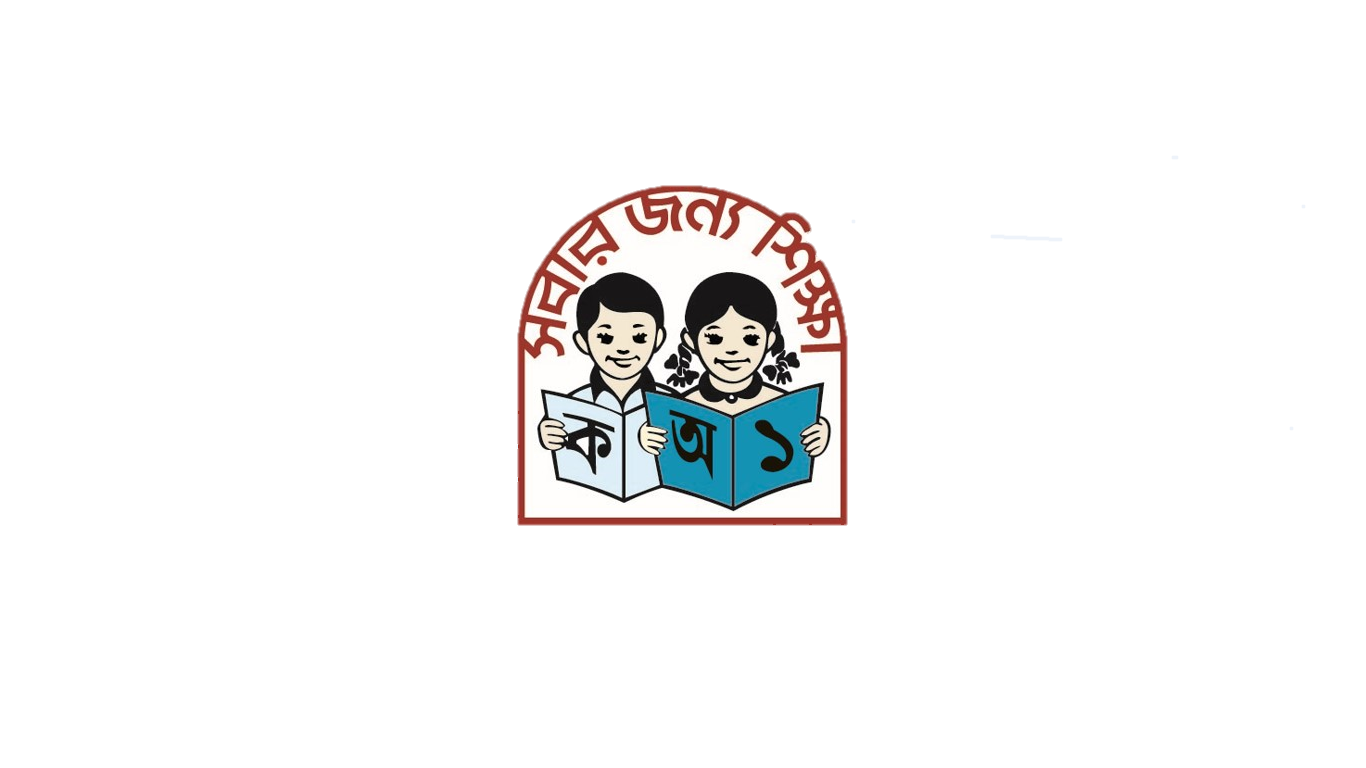 যাঁতা
যব
য
রংধনু
রাজহাঁস
র
লাটিম
লিচু
ল
শ
শাপলা
শসা
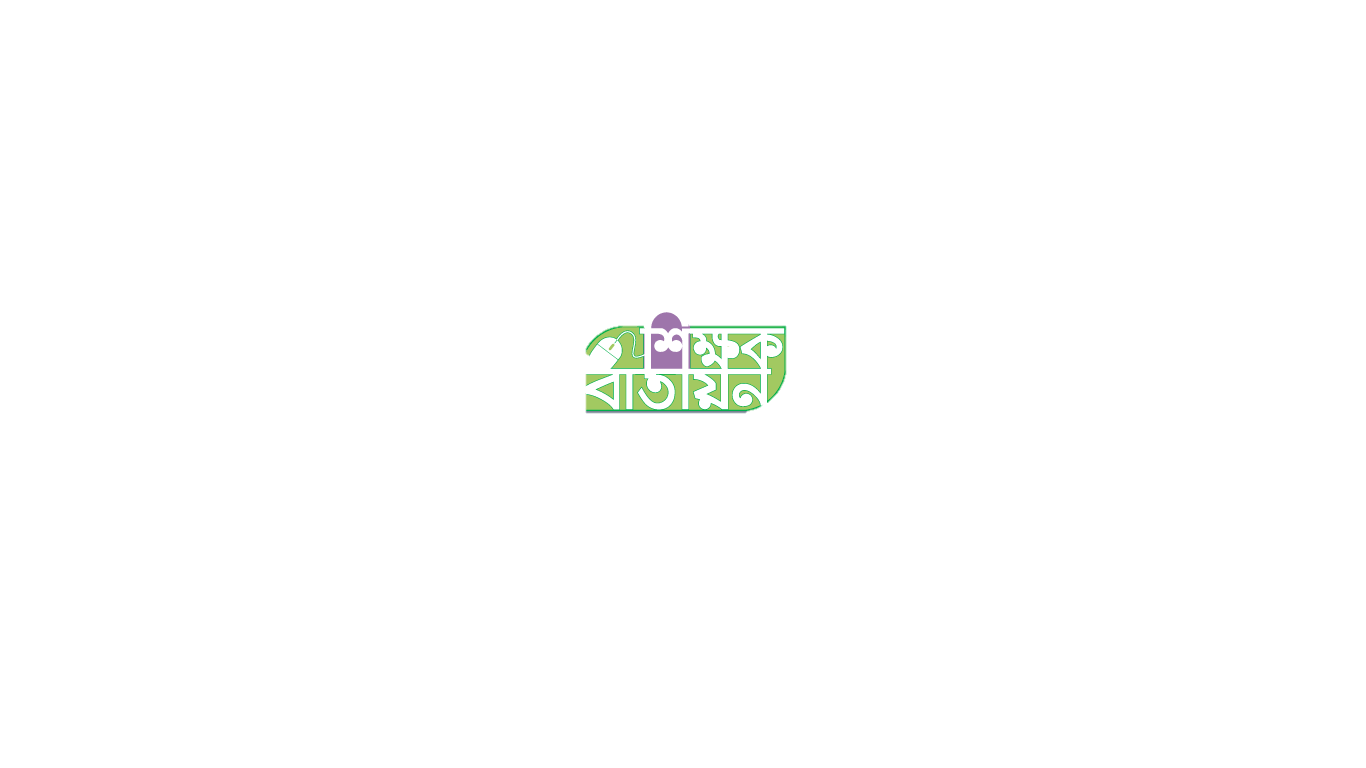 পাঠ্য বই সংযোগ
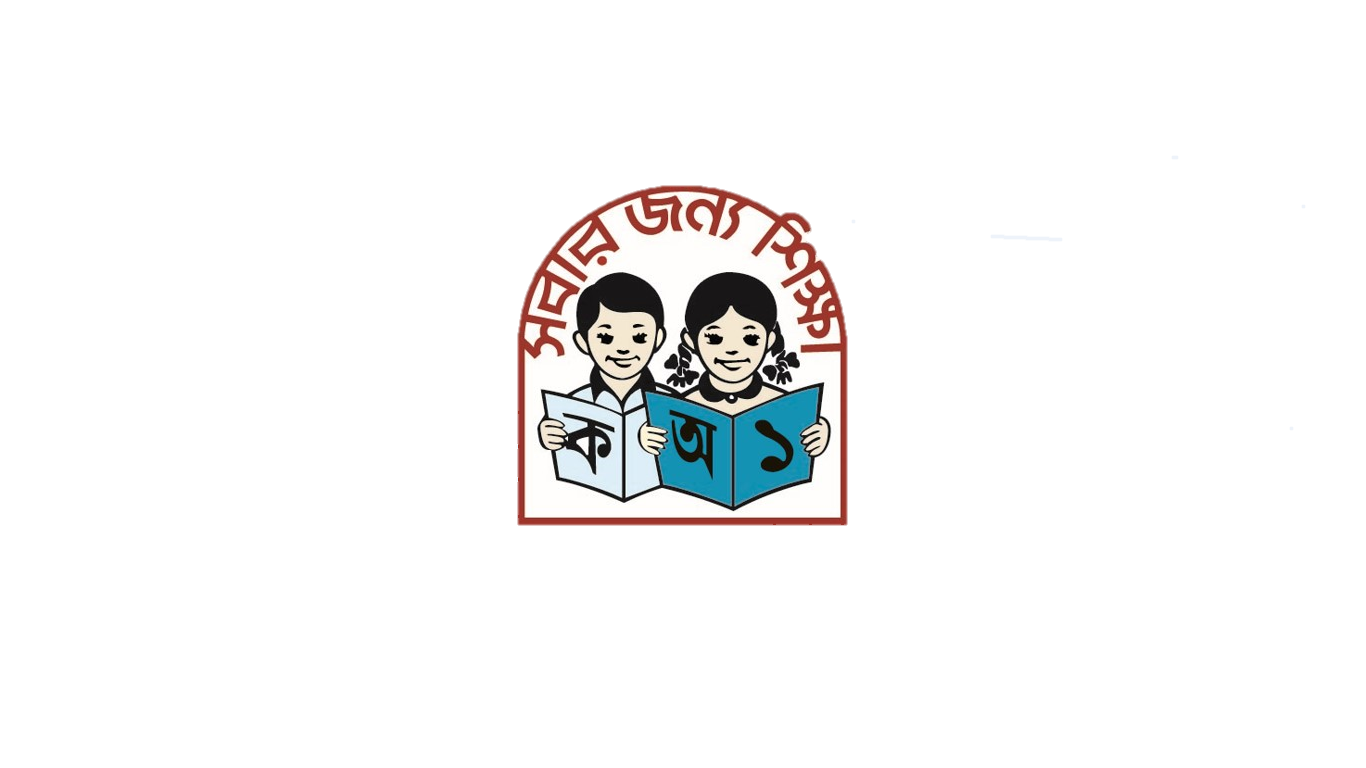 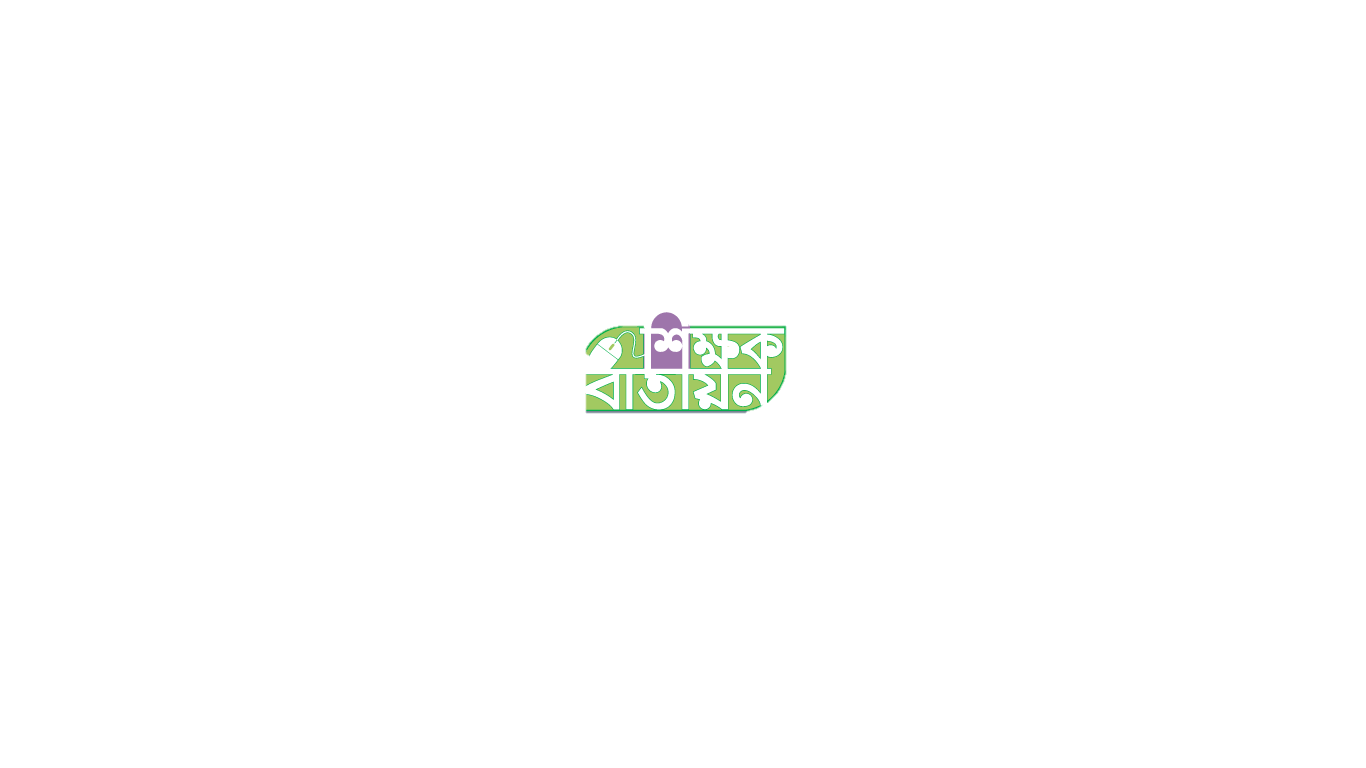 দলীয় কাজ
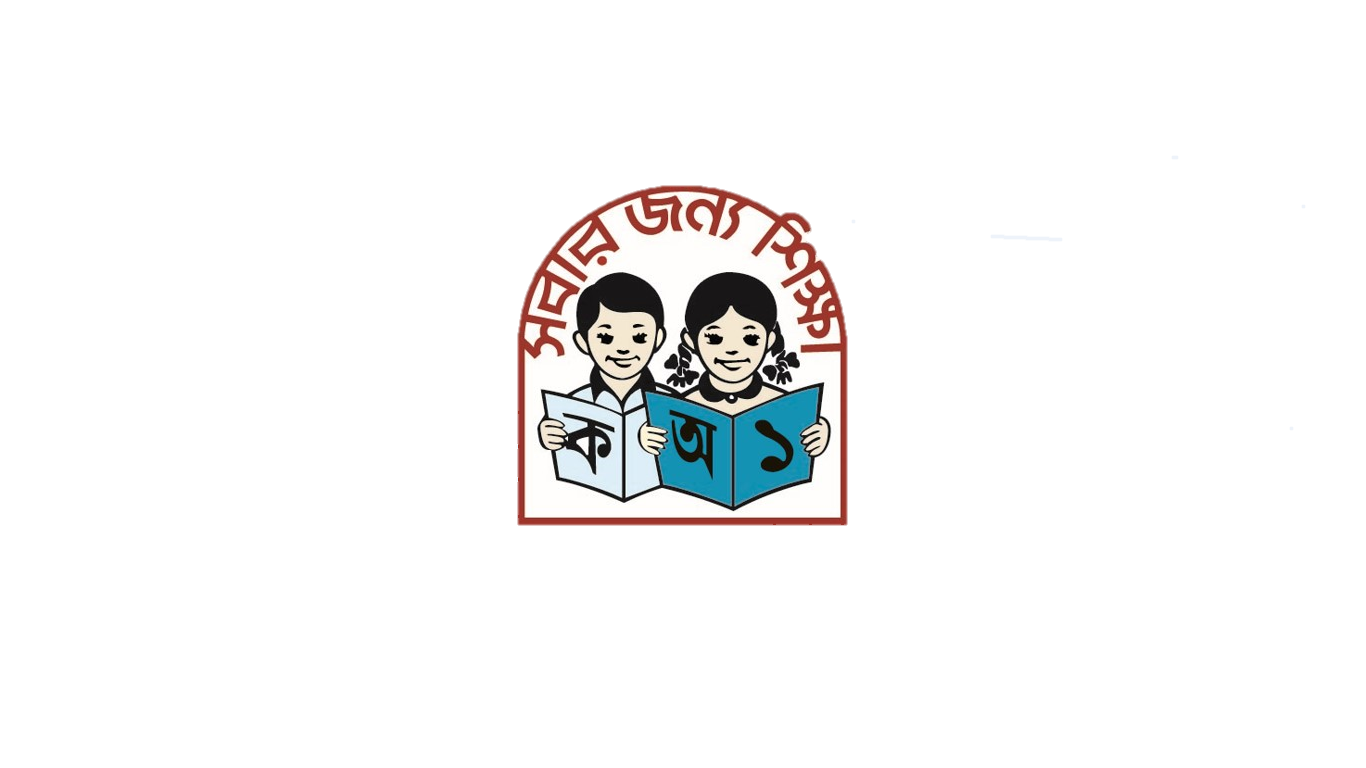 শব্দের সাথে বর্ন দাগ টেনে মিলাই
লিচু
য
শাপলা
র
ল
যাতা
শ
রাজাহাঁস
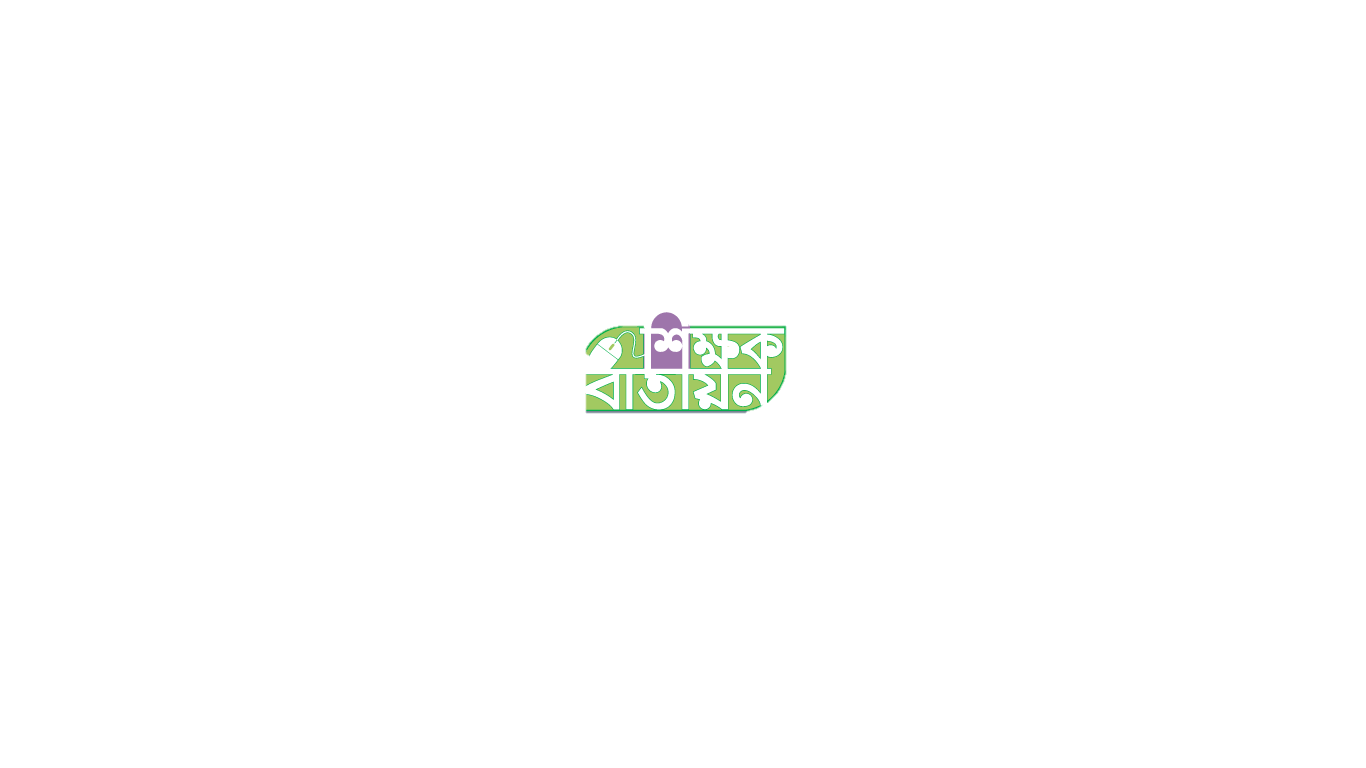 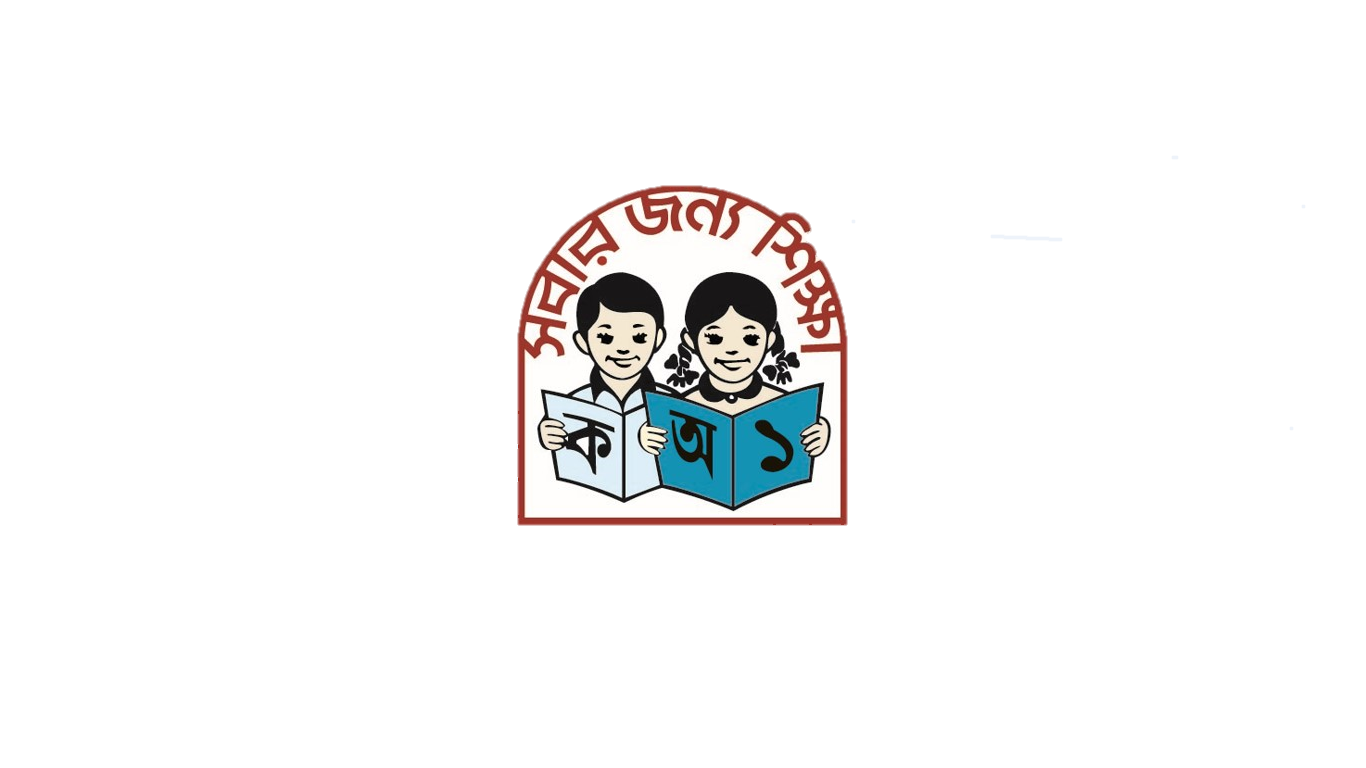 মৌখিক মূল্যায়ন
একক ভাবে
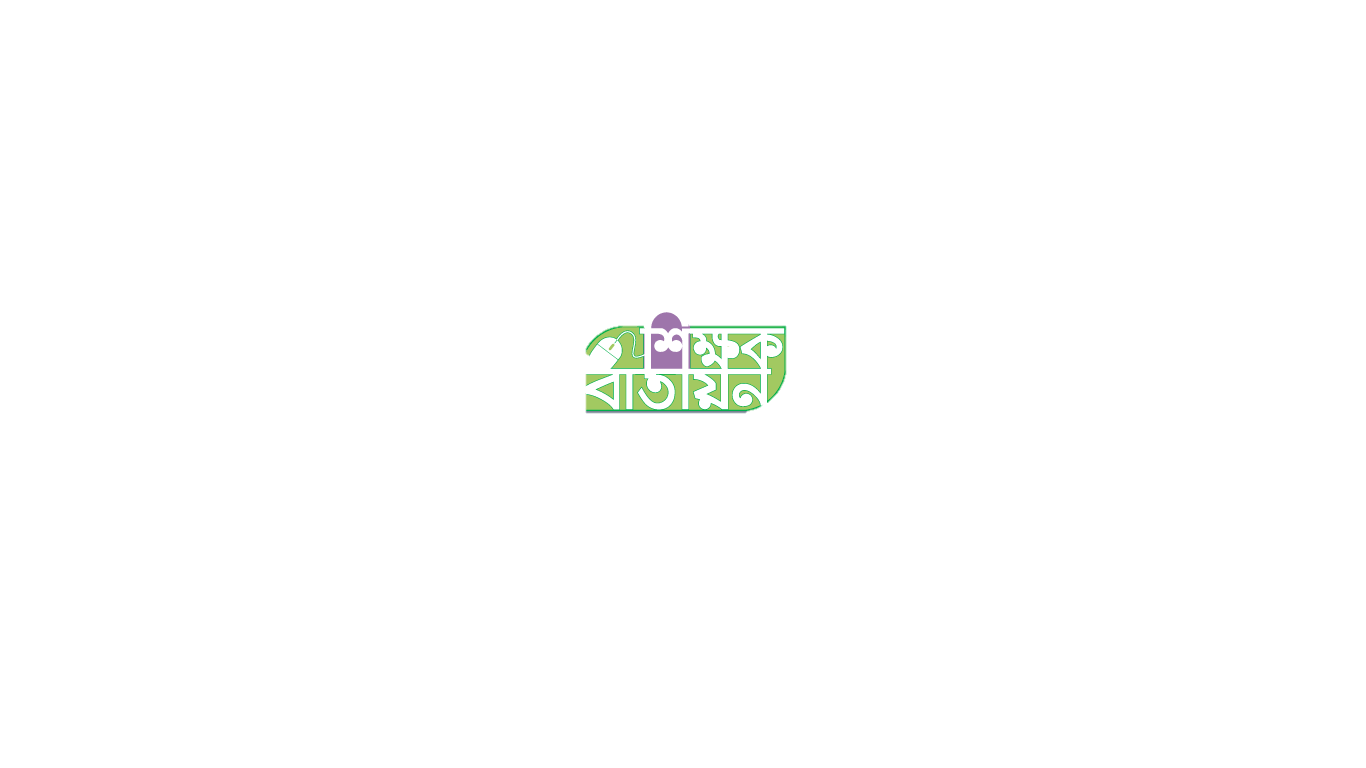 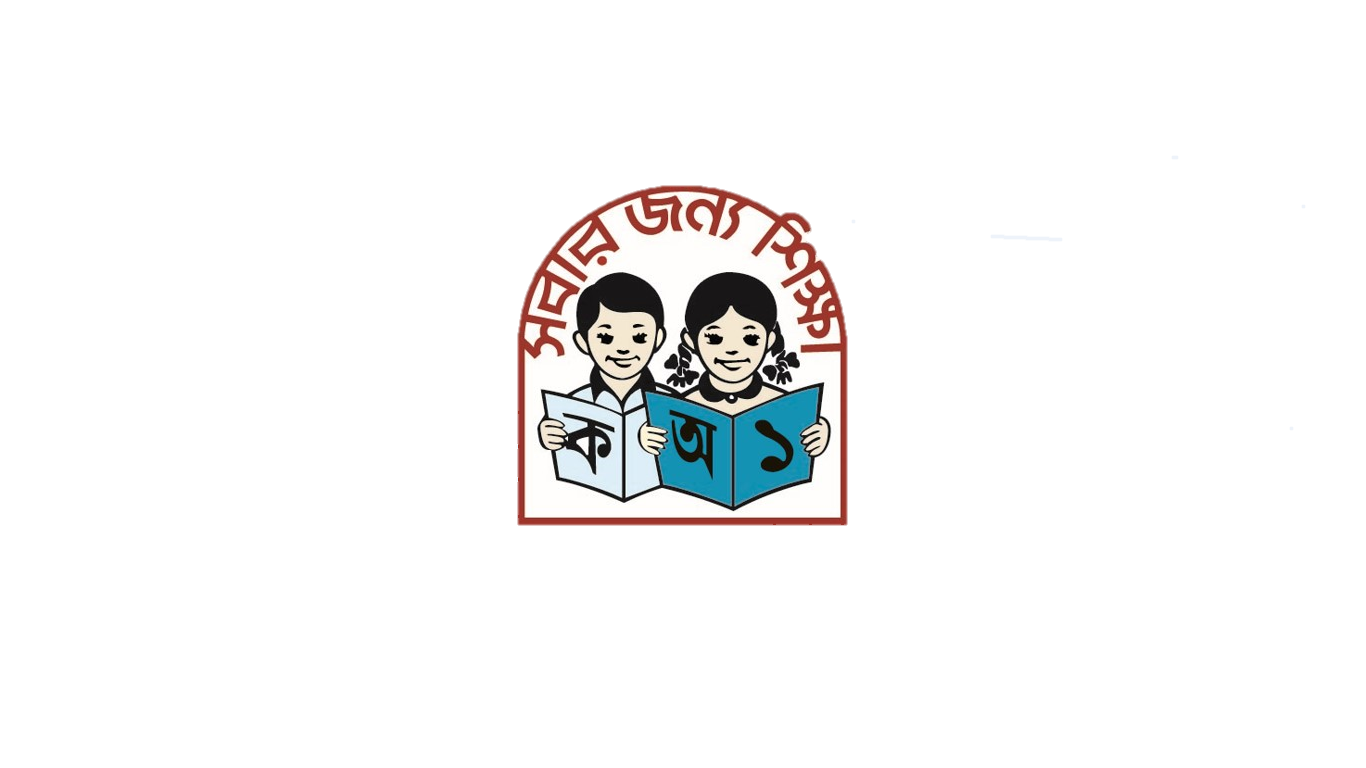 ধন্যবাদ
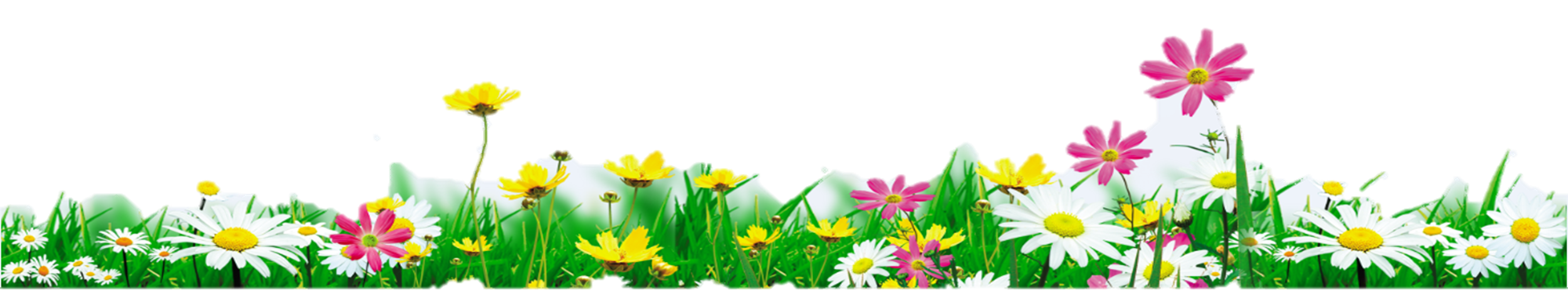